В дни празднования Победы в Великой Отечественной войне много говорится о легендарных сражениях, боевых генералах и героях Советского Союза, но редко кто вспоминает, о рядовых участниках тех событий. 
	Мы, преподаватели и учащиеся Районной детской художественной школы №4 им. П.И.Котова решили рассказать об обычных, но дорогих НАМ людях, которые делали эту победу, о НАШИХ родственниках, участниках великой войны. Эти люди воевали и защищали свою Родину на фронтах и работали в тылу на благо победы. В масштабах огромной страны и той страшной войны это маленькие песчинки, которые своей кровью и титаническим трудом внесли неоценимый вклад в общую победу. 
	 Информацию о родственниках – участниках Великой Отечественной войны мы представили на стенде «ВАША Победа», который оформлен в виде отрывного календаря, каждый лист которого, посвящен одному из них.
	Пусть никто из них не отмечен званием героя Советского союза, но они герои в наших сердцах и душах, ведь благодаря их отваге и смелости, храбрости и стойкости, выносливости и умению преодолевать страх, трудности и опасность мы живем на этой планете, процветает и развивается наша страна. Благодаря таким как они наш народ победил в этой войне!
	Проходит время, которому все подвластно, многих из них уже нет в живых, пожелтели листы календаря, ведь прошло много лет, но наша память хранит и будет хранить светлые образы защитников нашей Родины, людей, которые грудью встали на защиту нашей страны. Они будут живы до тех пор, пока мы будем о них помнить. Каждый из них герой, достойный почета и уважения за его доблесть, храбрость и мужество!
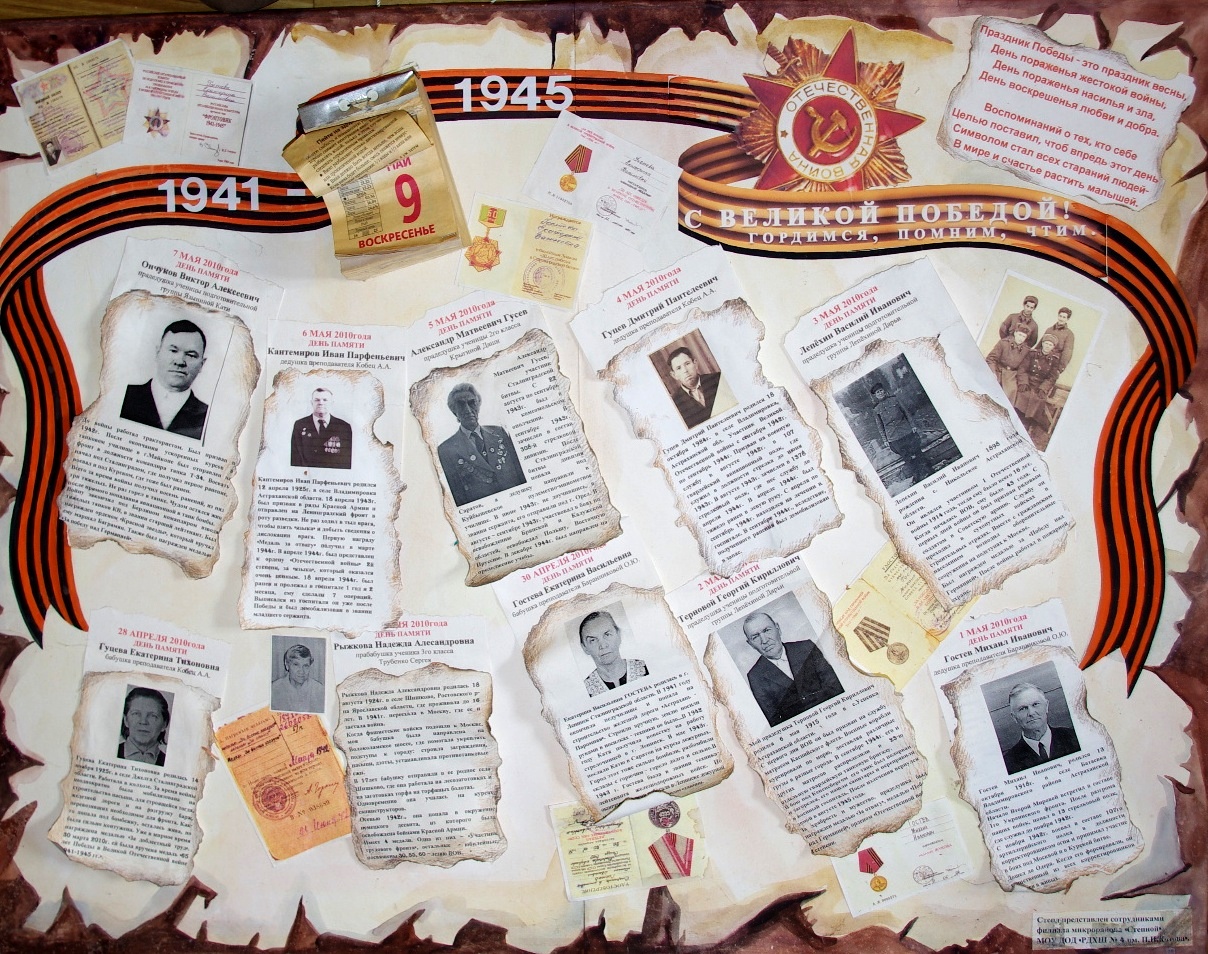 Стенд «Ваша Победа»
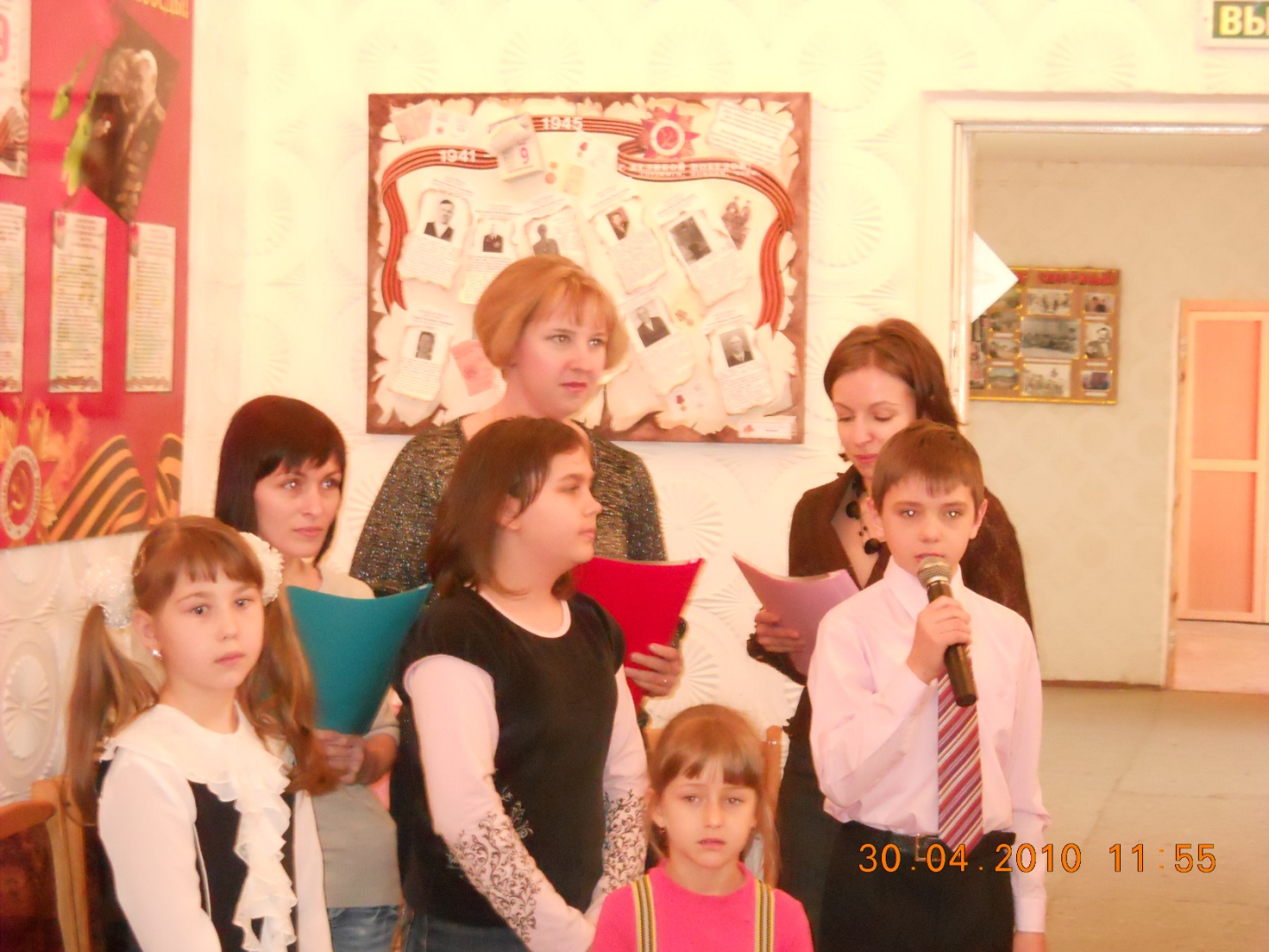 Презентация стенда «Ваша Победа».
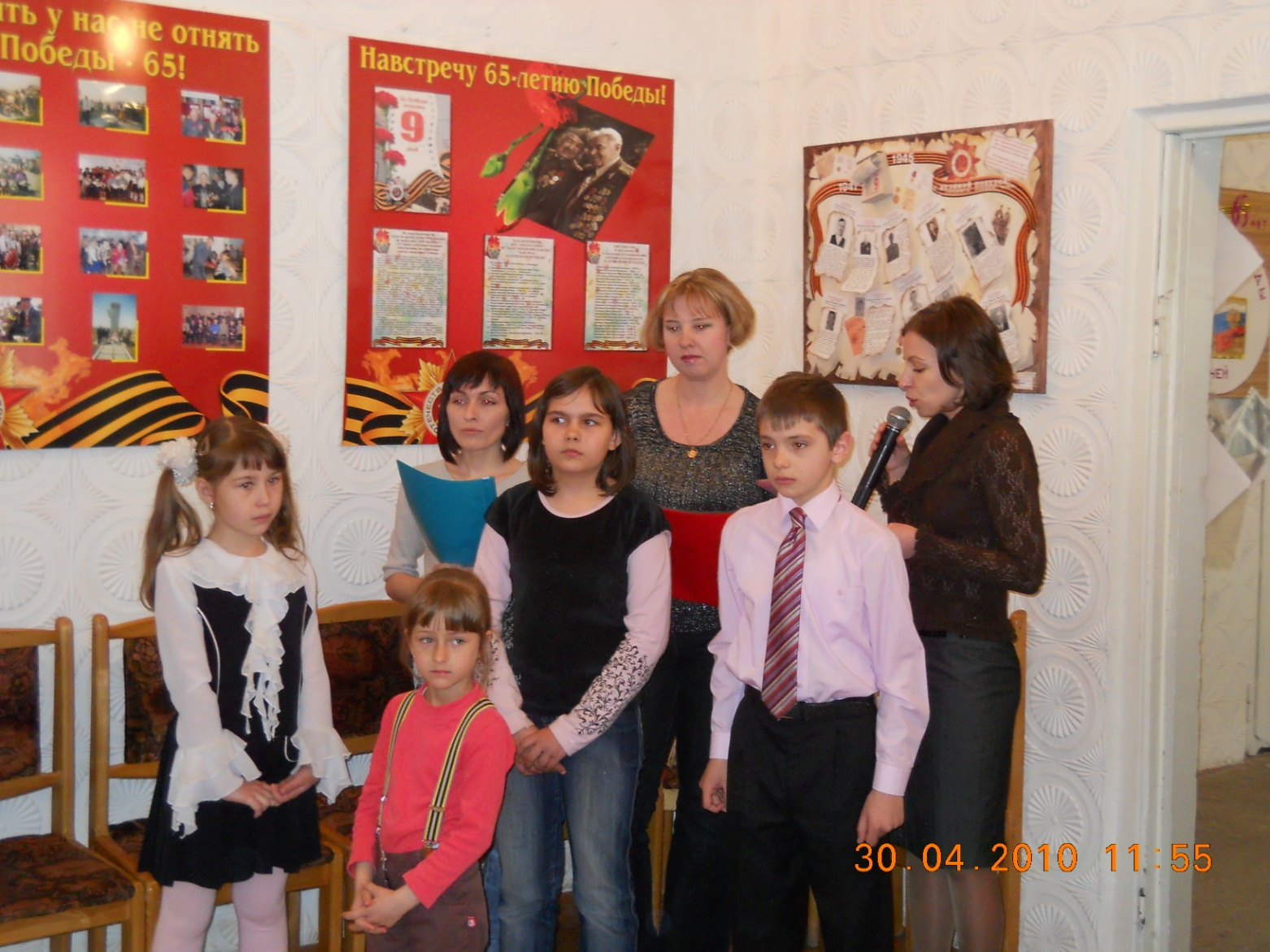 Вся собранная информация о ветеранах,  не смогла войти  в рамки стенда «Ваша Победа», и на его основе был разработан дополнительный стенд «Гордимся, помним, чтим», где уже в полном объеме представлена военная биография каждого из ветеранов. Ежедневно у стенда «Гордимся, помним, чтим» каждый  участник проекта проводил День памяти своего родственника - участника Великой Отечественной войны, вспоминая и отдавая дань памяти людям, которые грудью вставали на защиту нашей Родины от немецко–фашистких захватчиков.
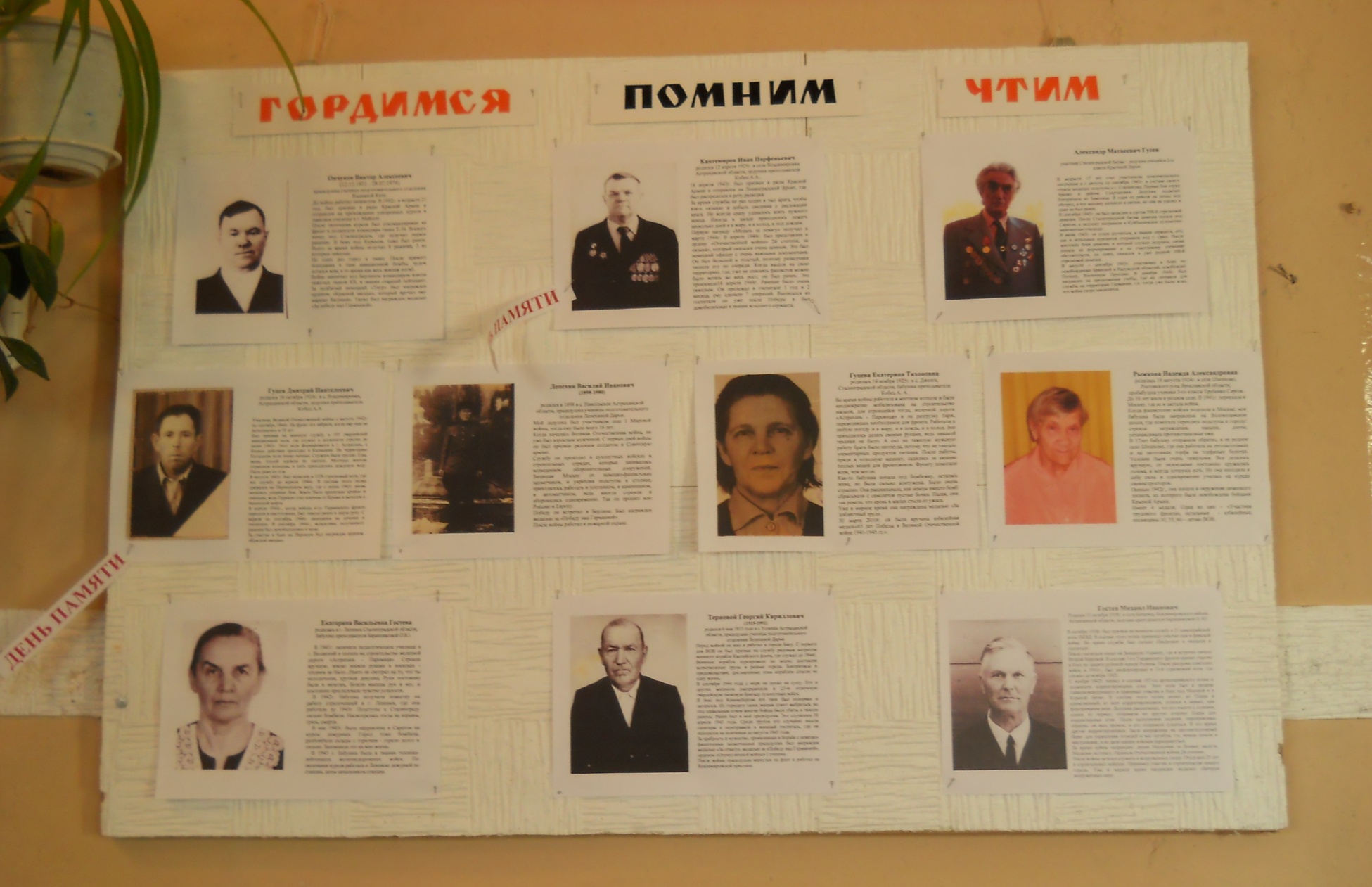 Стенд «Гордимся, помним, чтим»
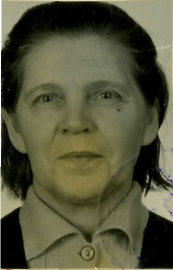 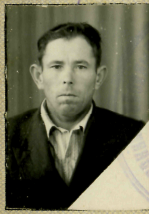 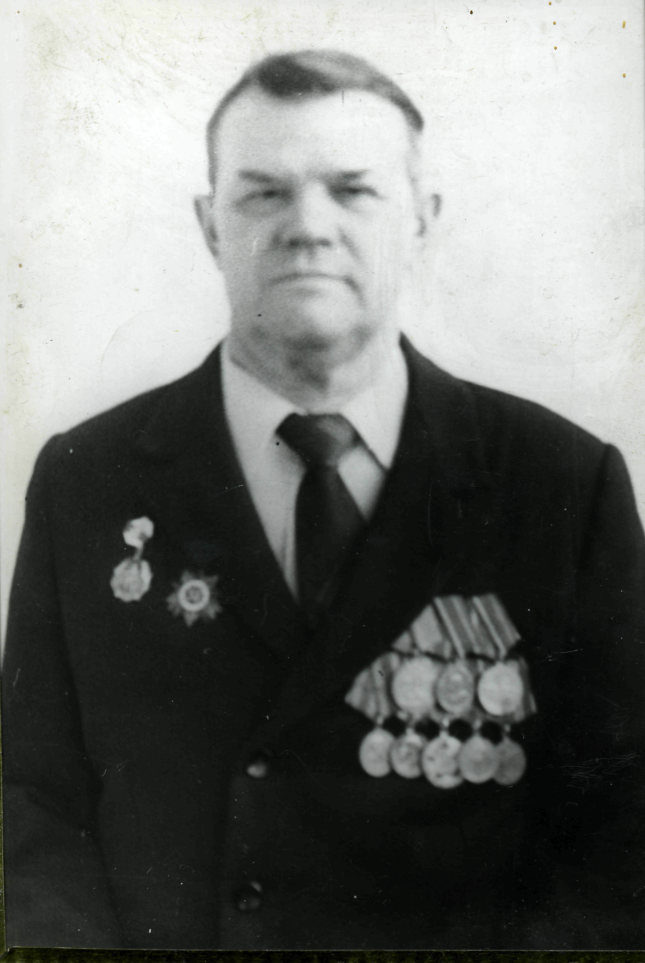 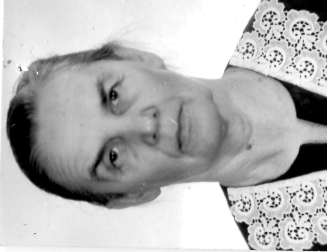 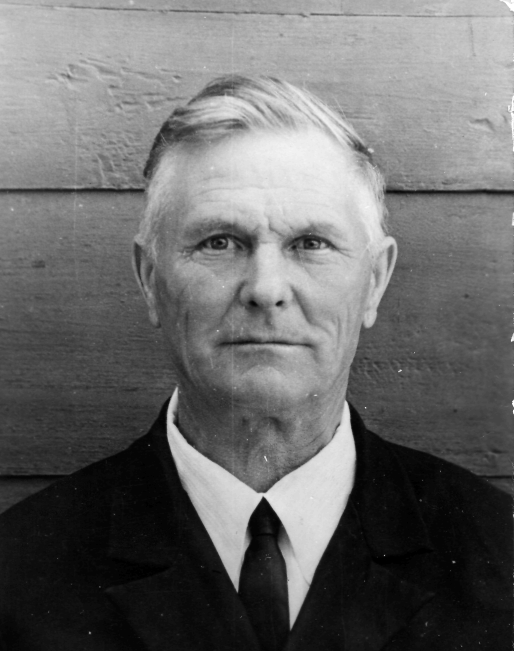 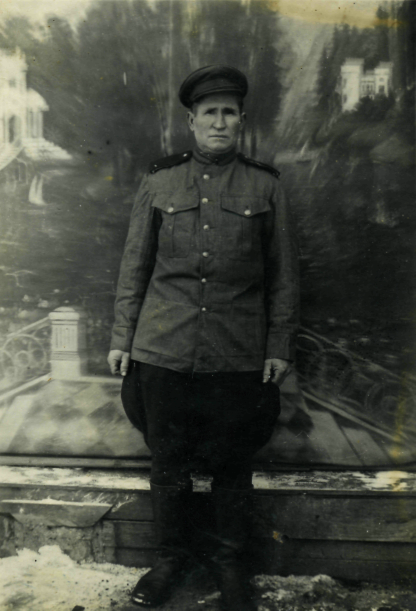 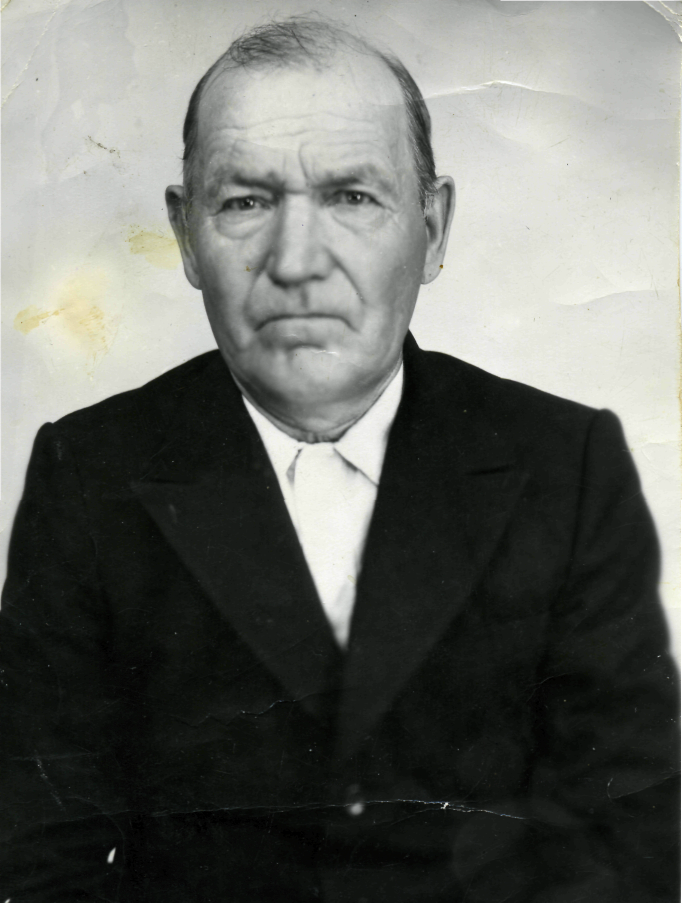 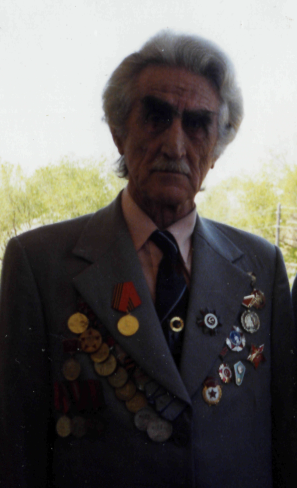 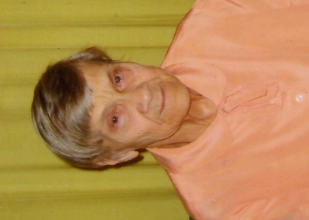 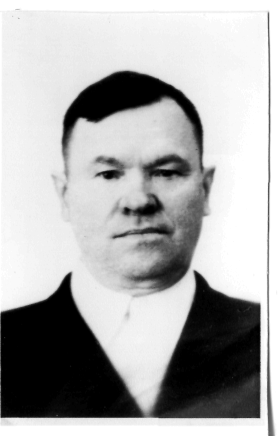 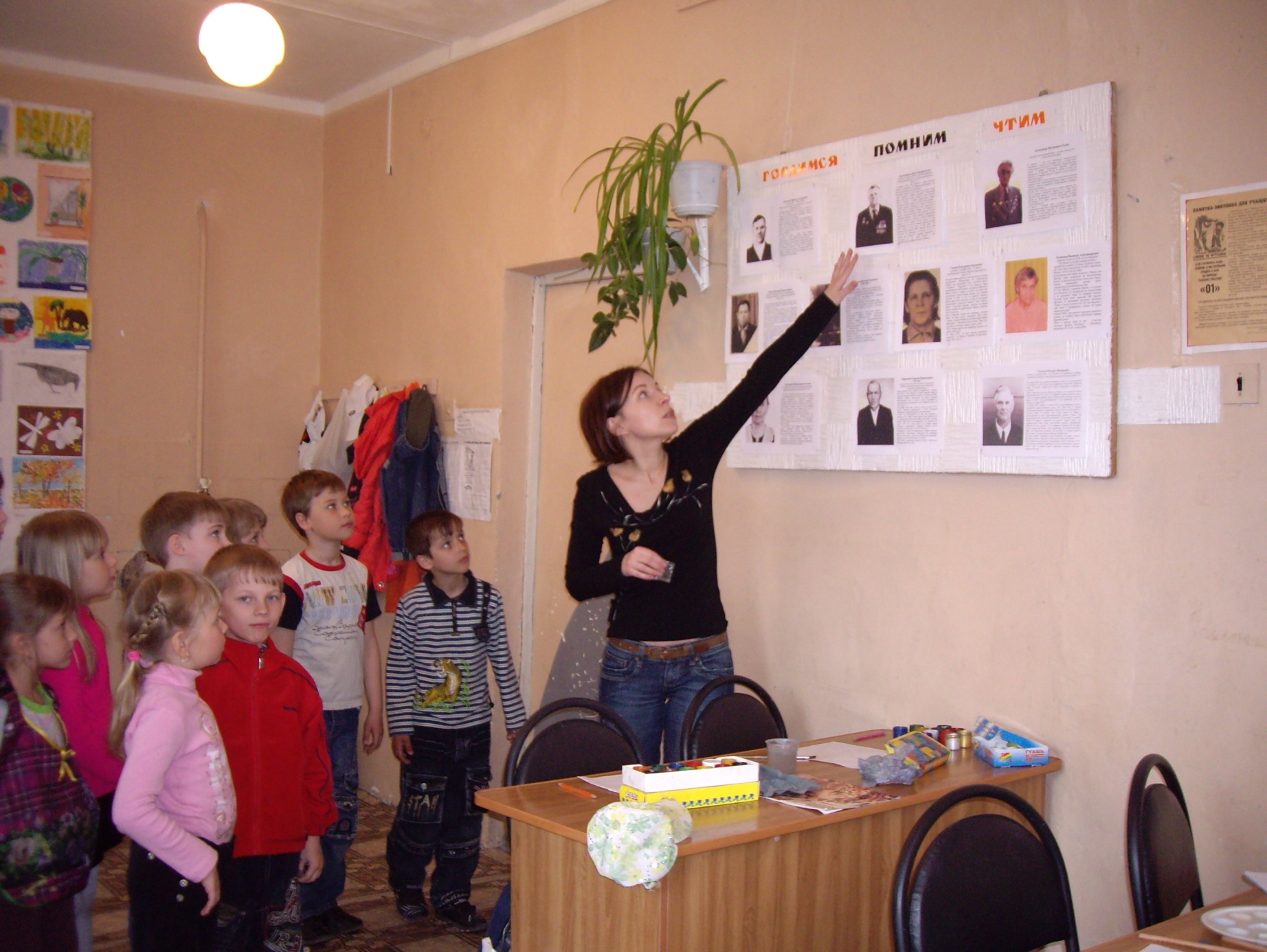 День памяти проводит Лепехина А.А. и рассказывает о своем дедушке Кантемирове Иване Парфеньевиче.
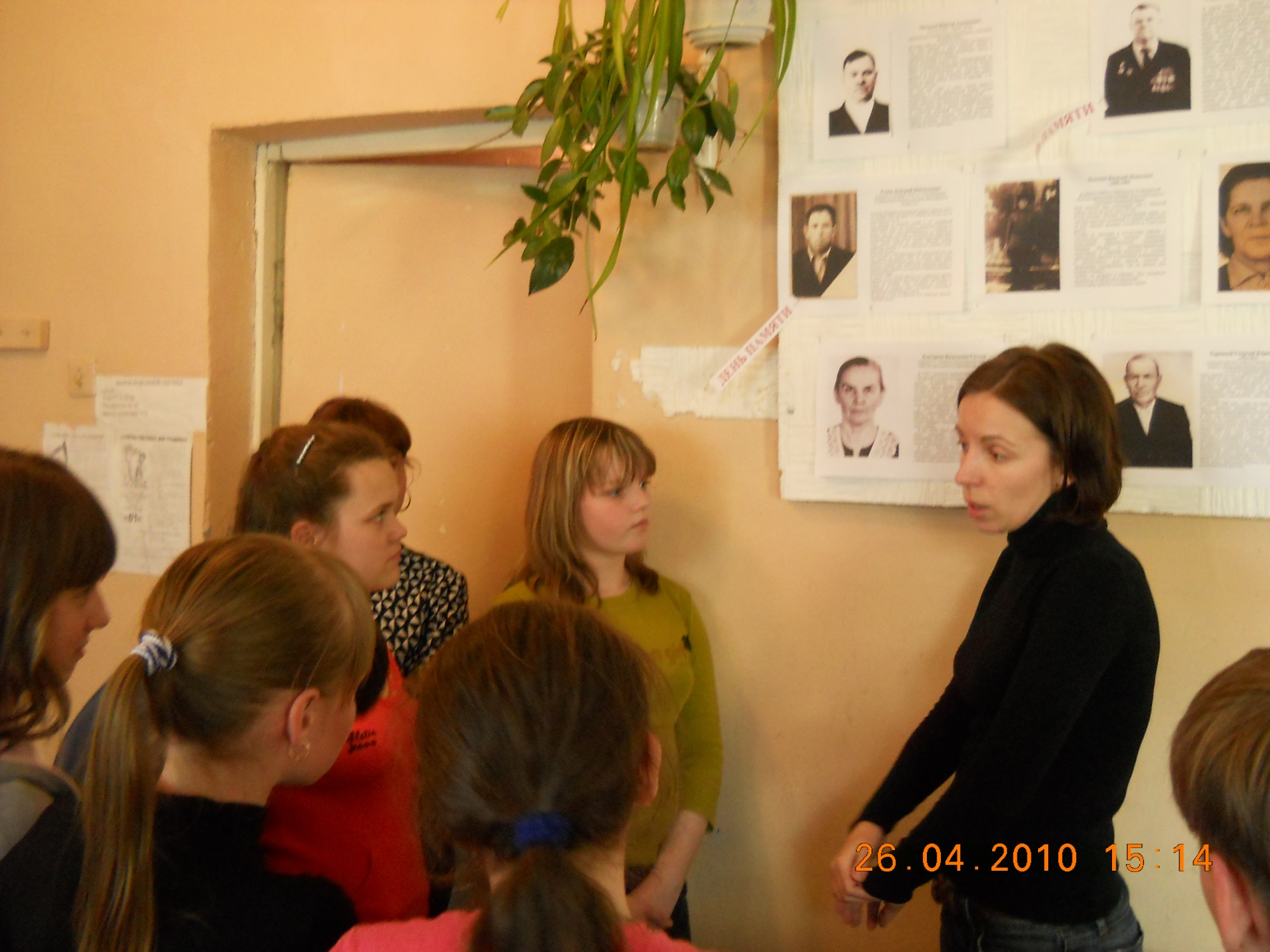 День памяти проводит Лепехина А.А. и рассказывает о своем дедушке Гуцеве Дмитрии Пантелеевиче.
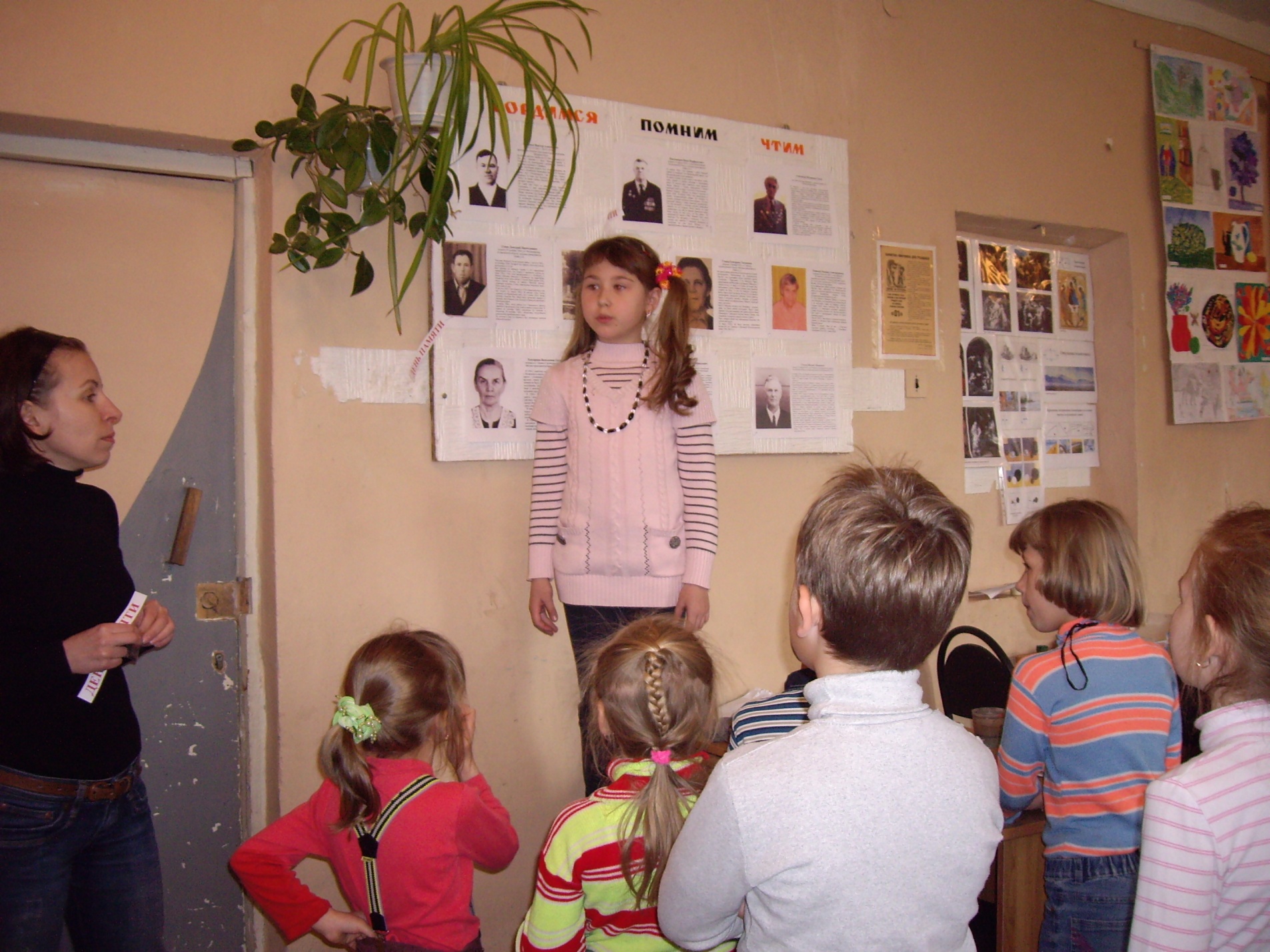 День памяти проводит Язынина Катя и рассказывает о 
своем прадедушке Ончукове Викторе Алексеевиче .
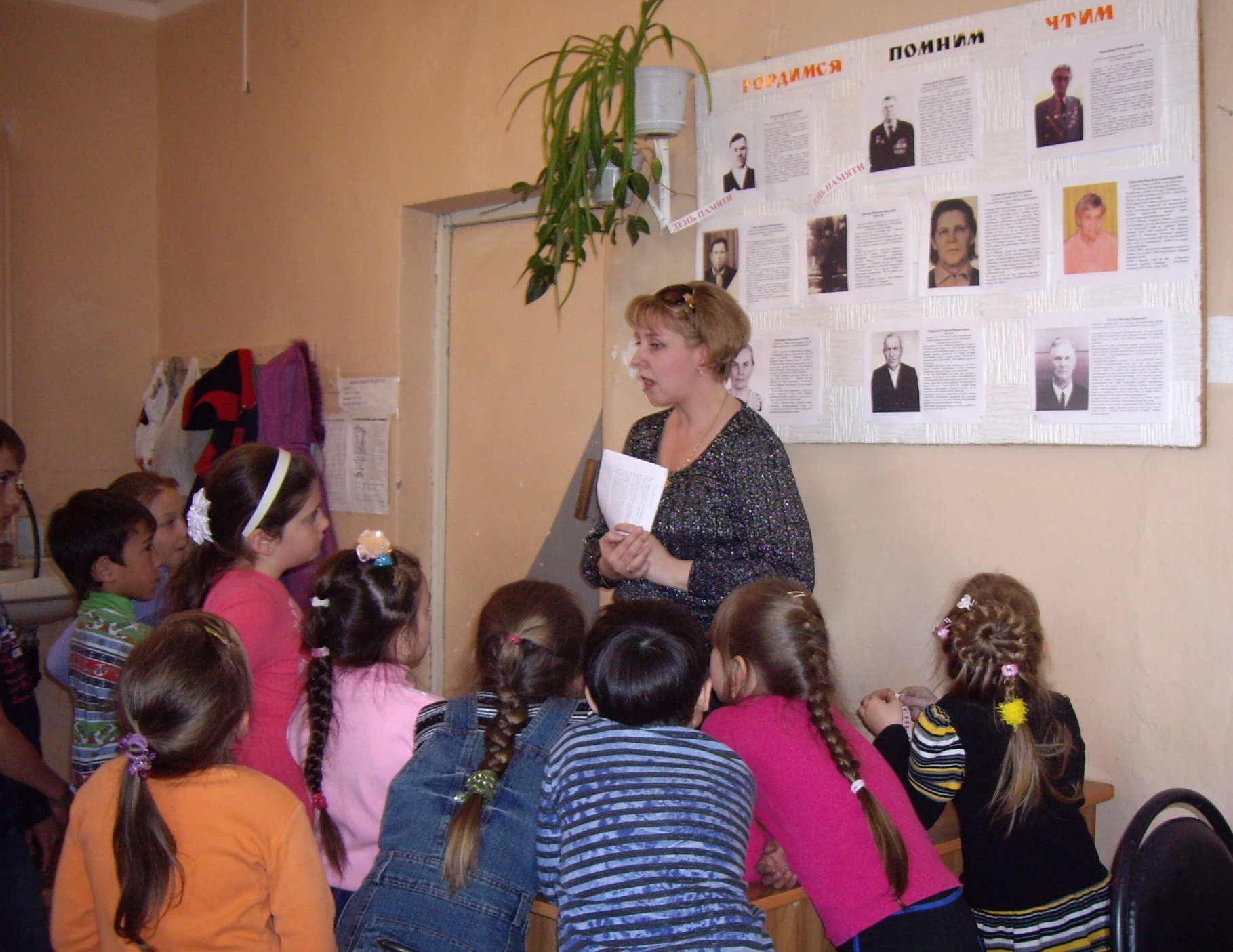 День памяти проводит Баранникова О.Ю. и рассказывает о 
своем дедушке Гостеве Михаиле Ивановиче.
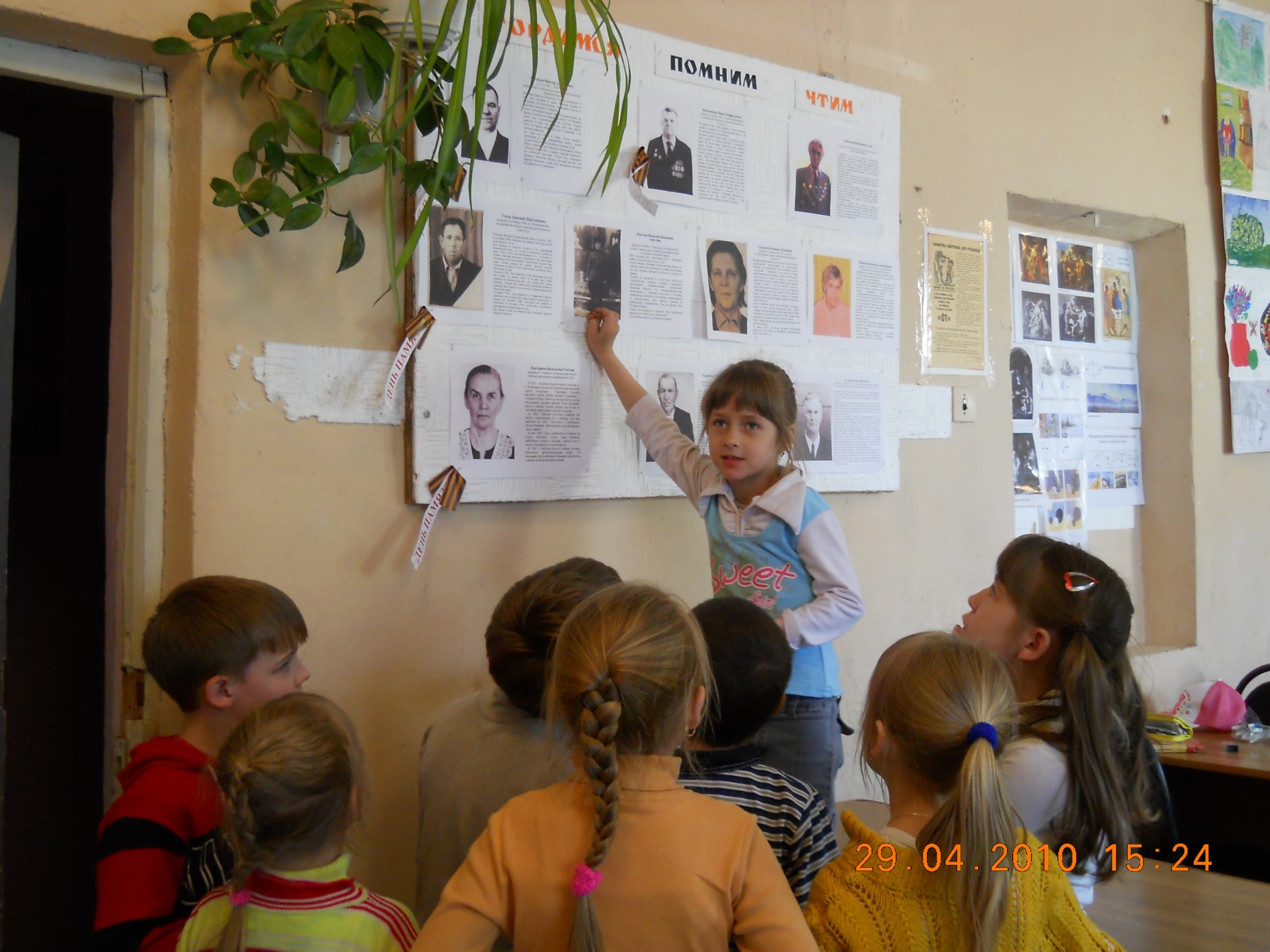 День памяти проводит Лепехина Даша и рассказывает о 
своем дедушке Лепехине Василии Ивановиче.
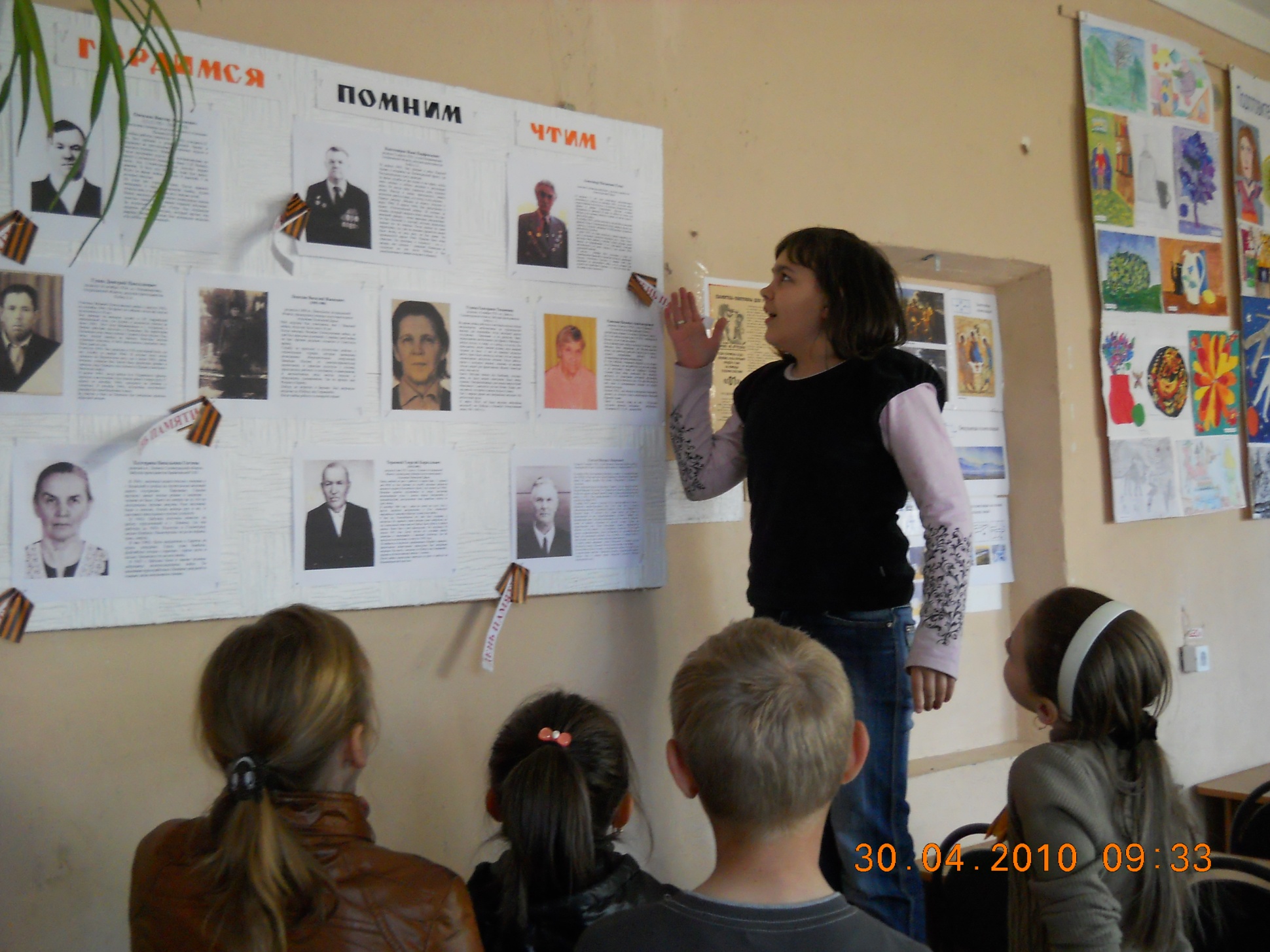 День памяти проводит Крыгина Даша и рассказывает о 
своем дедушке Гусеве Александре Матвеевиче.
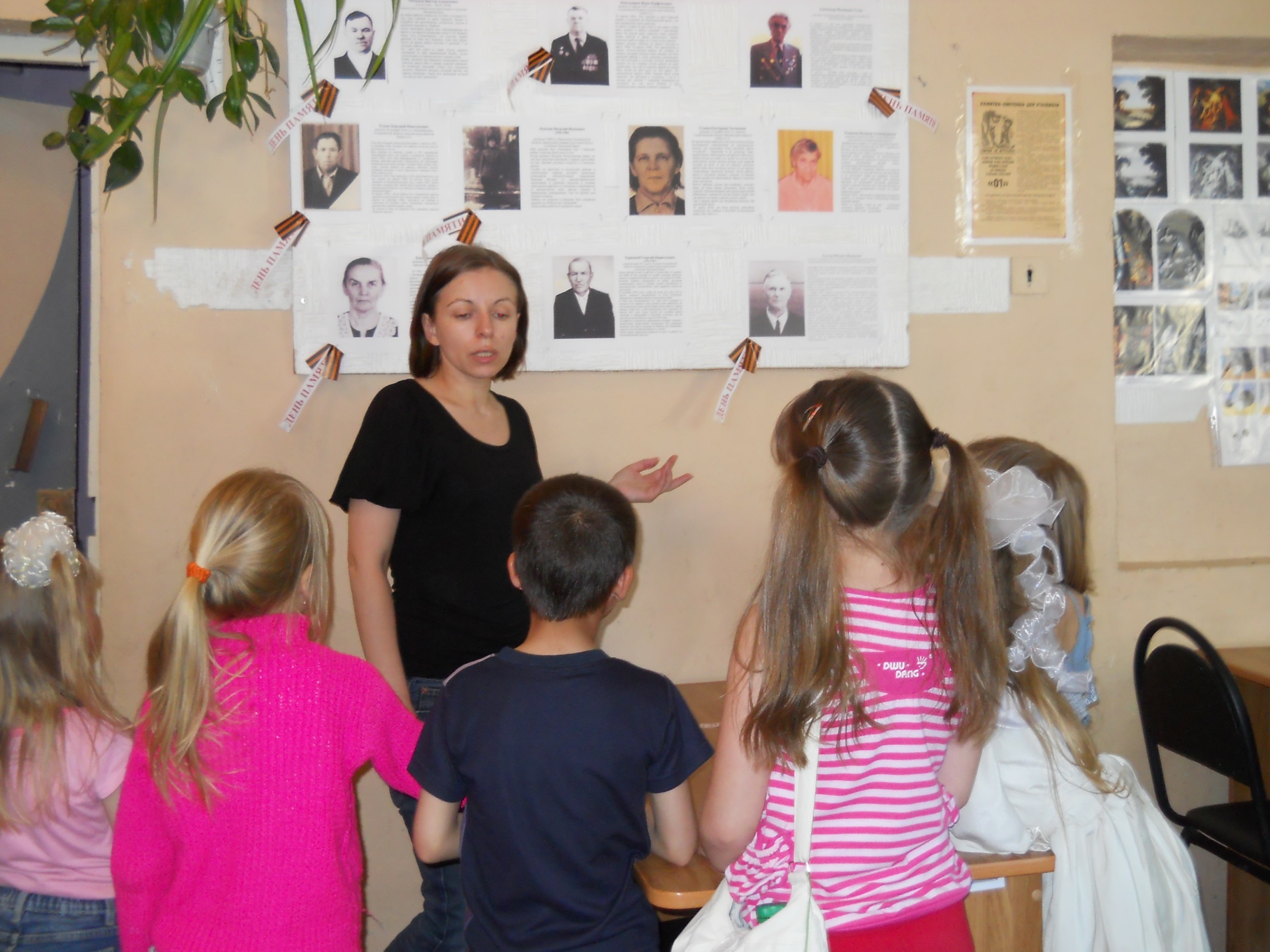 День памяти проводит Лепехина А.А. и рассказывает о 
своей бабушке Гуцевой Екатерине Тихоновне.
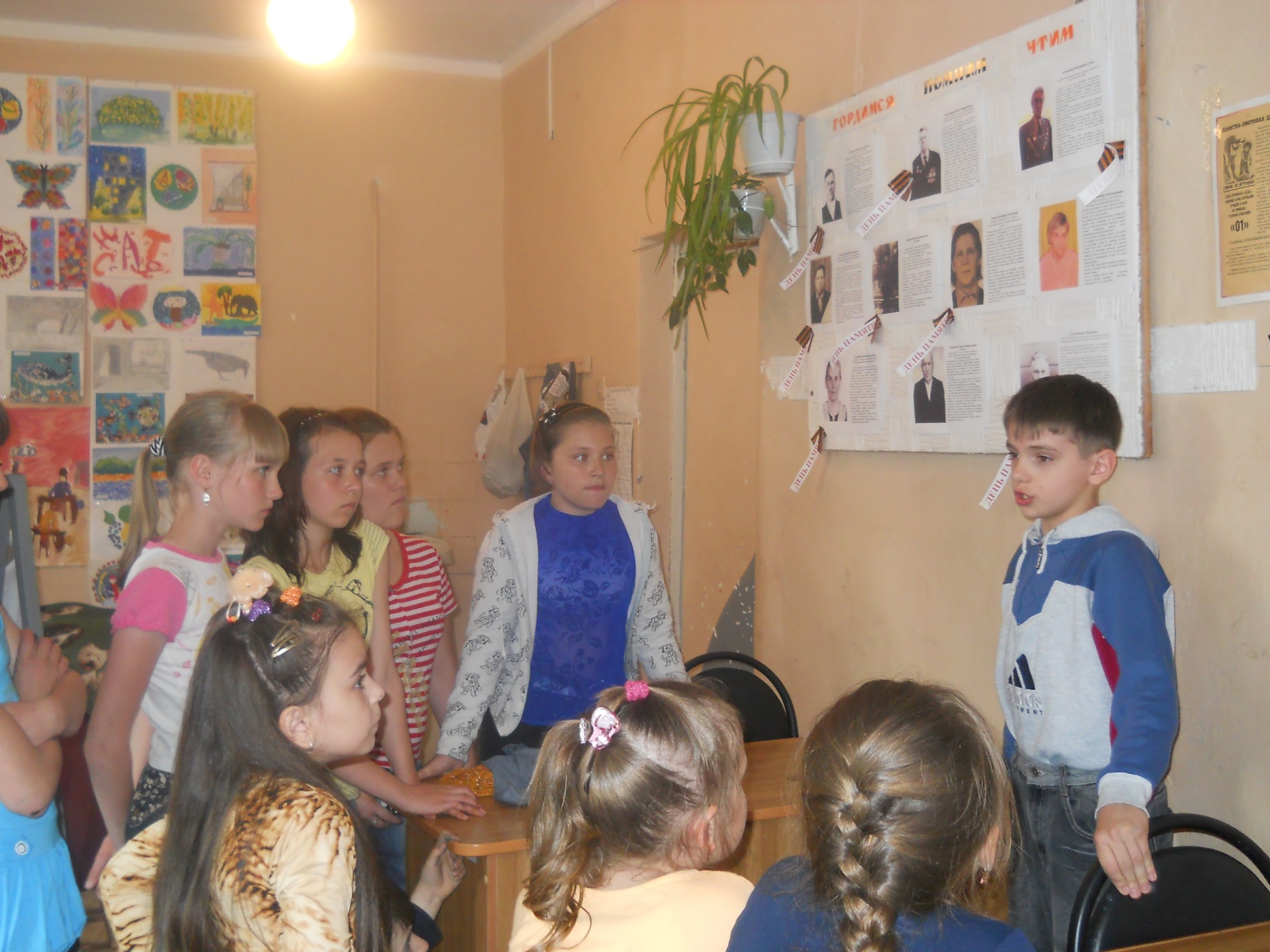 День памяти проводит Трубенко Сергей и рассказывает о 
своей прабабушке Рыжковой Надежде Александровне.
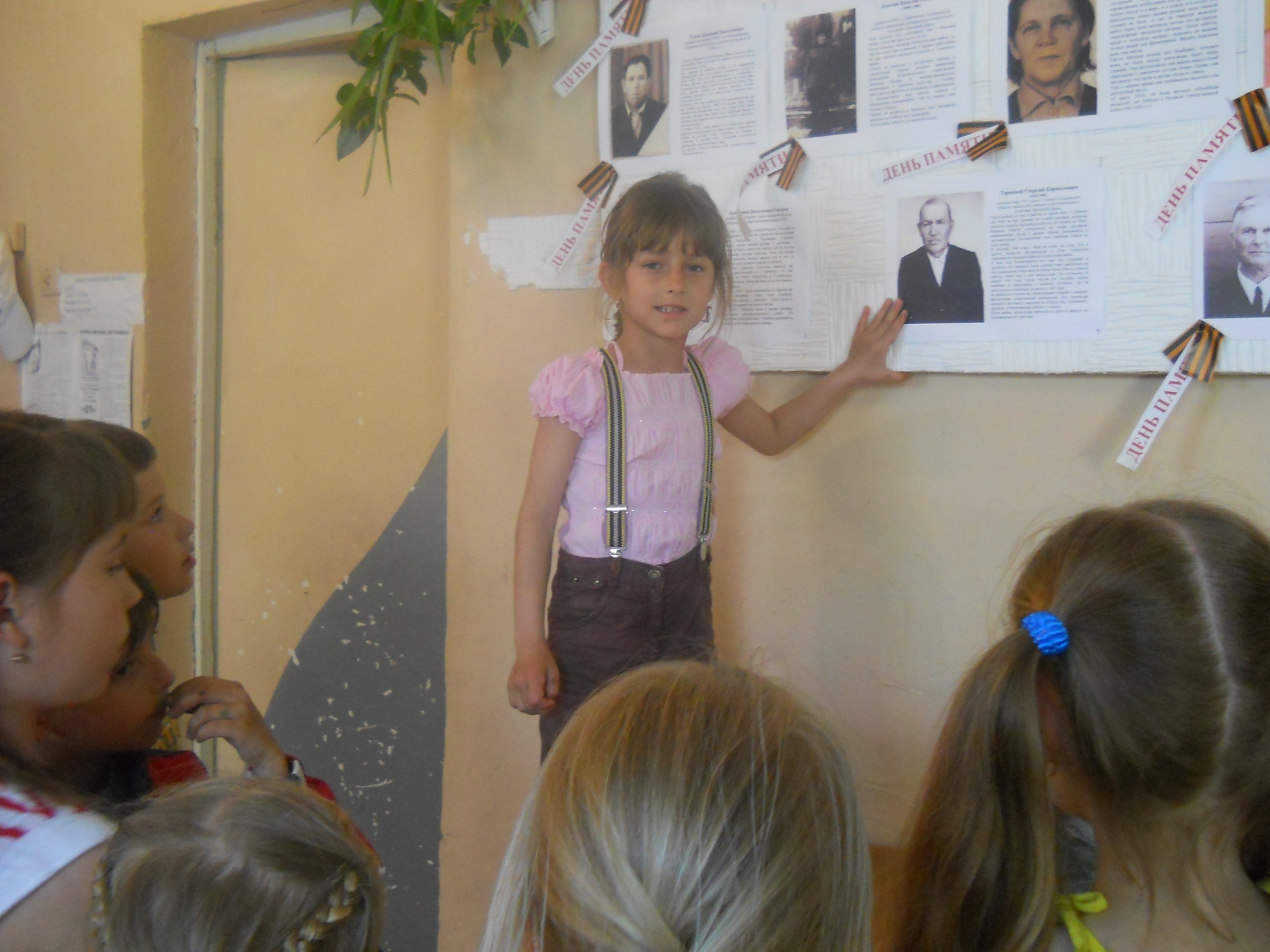 День памяти проводит Лепехина Даша и рассказывает о 
своем прадедушке  Терновом Георгии Константиновиче.
На основе стенда, учащиеся школы создали ряд портретов, в которых попытались раскрыть образы бойца (Гуцев Д.П.), танкиста (Ончуков В.А.), разведчика (Кантемиров И.П.), моряка (Терновой Г.К.), санитарки (Рыжкова Н.А.) воина-освободителя (Лепехин В.И.), т.е. людей, без которых была бы немыслима победа.
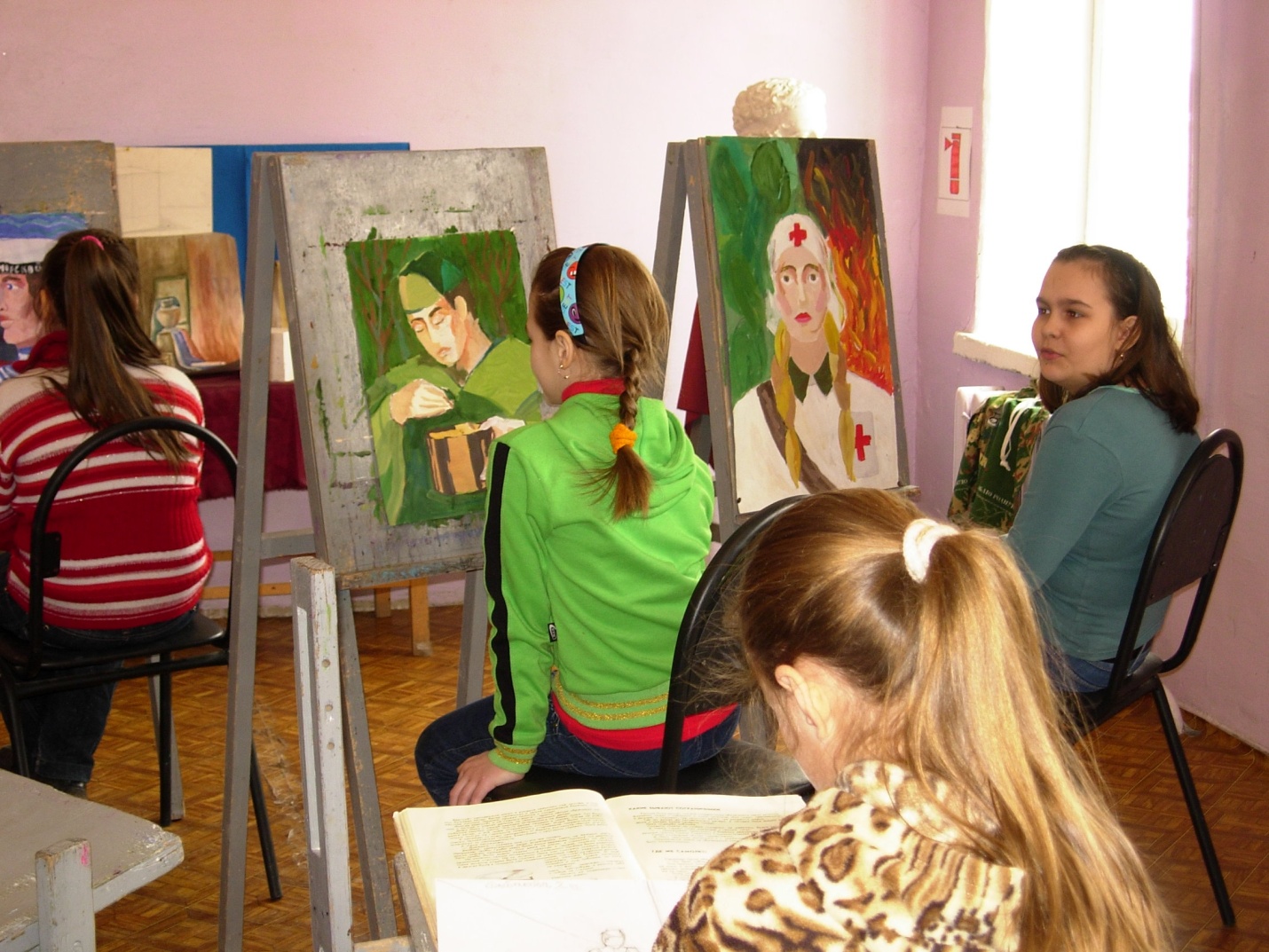 Учащиеся пишут работы, посвященные ВОВ.
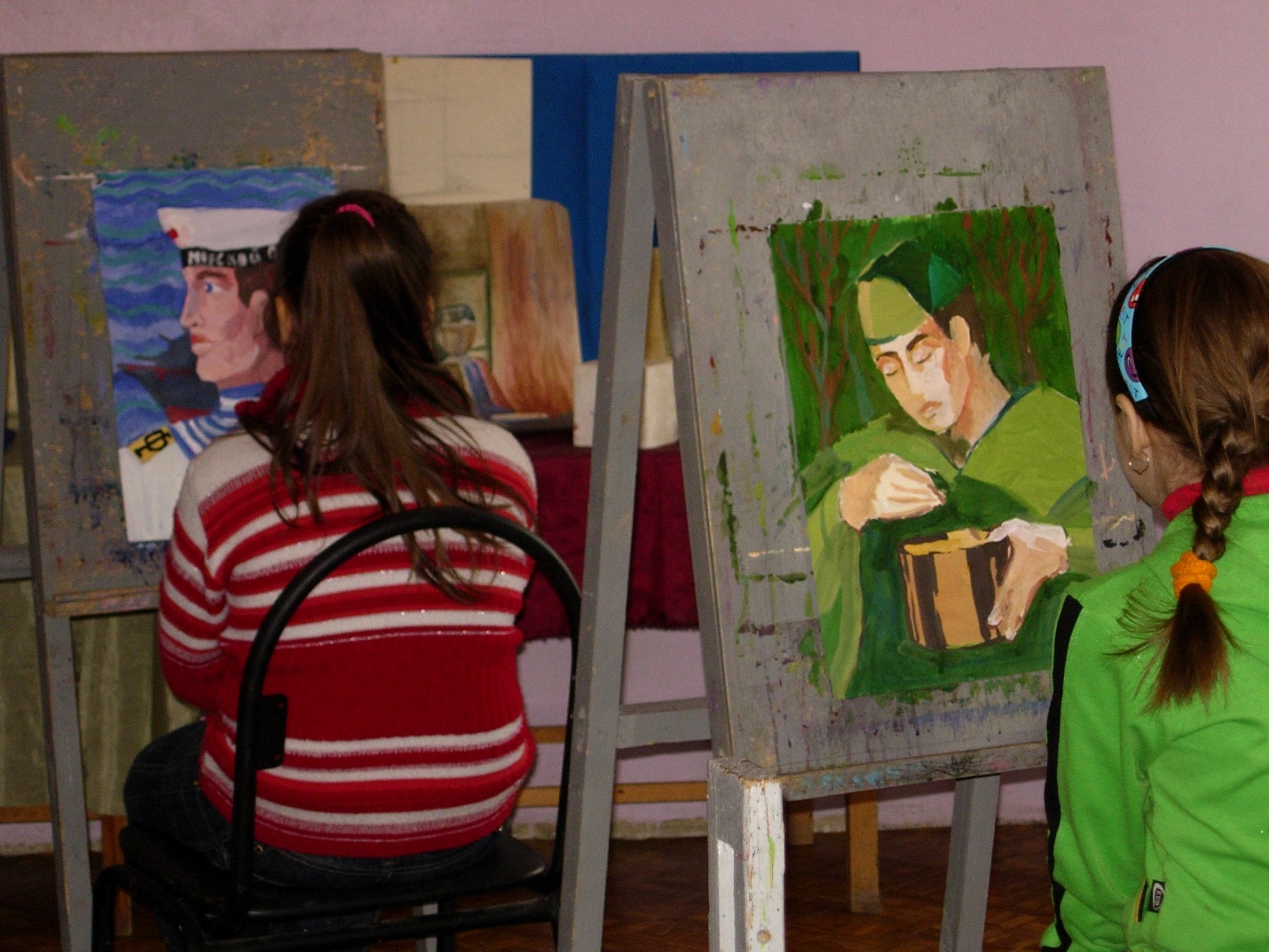 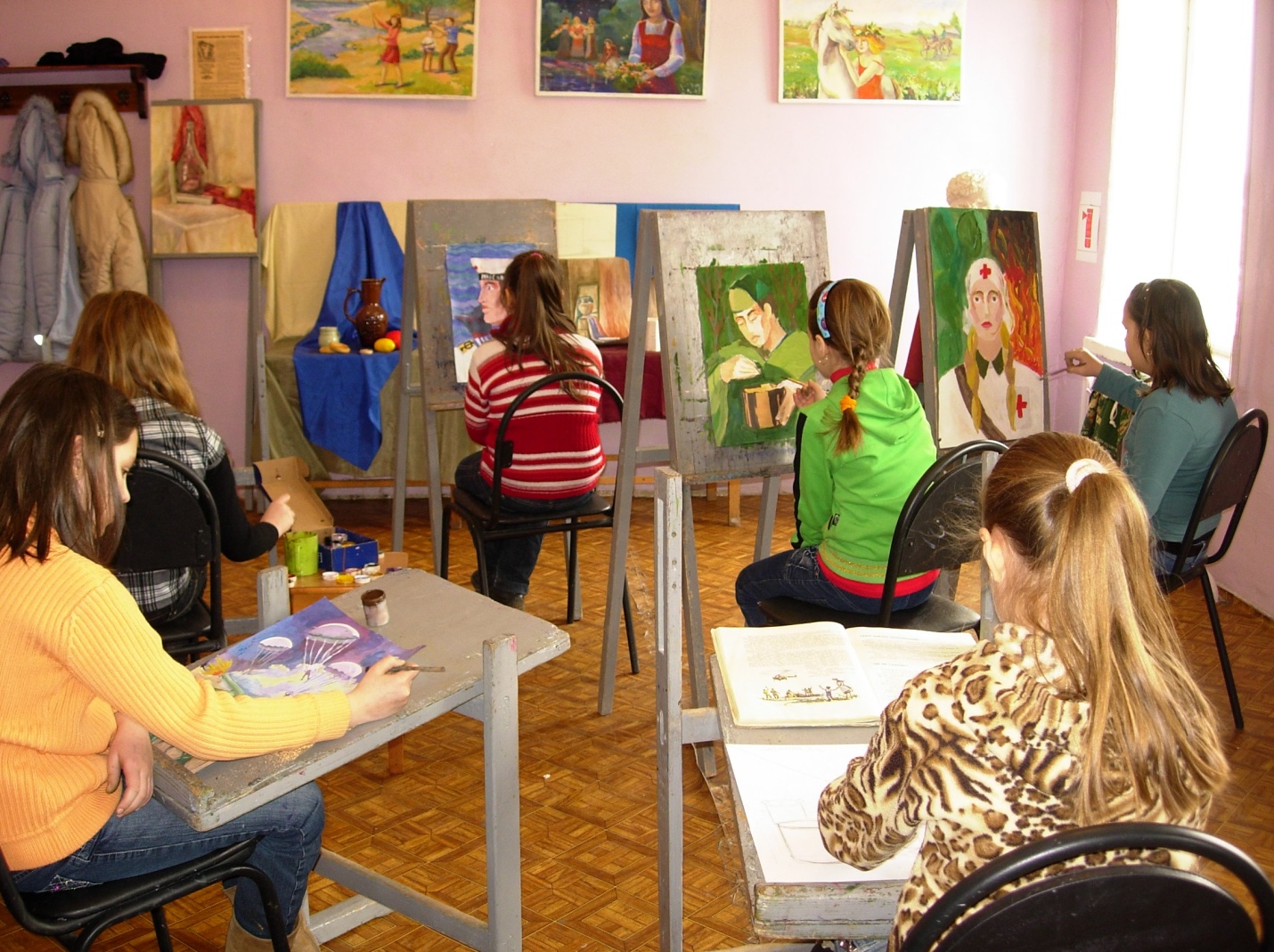 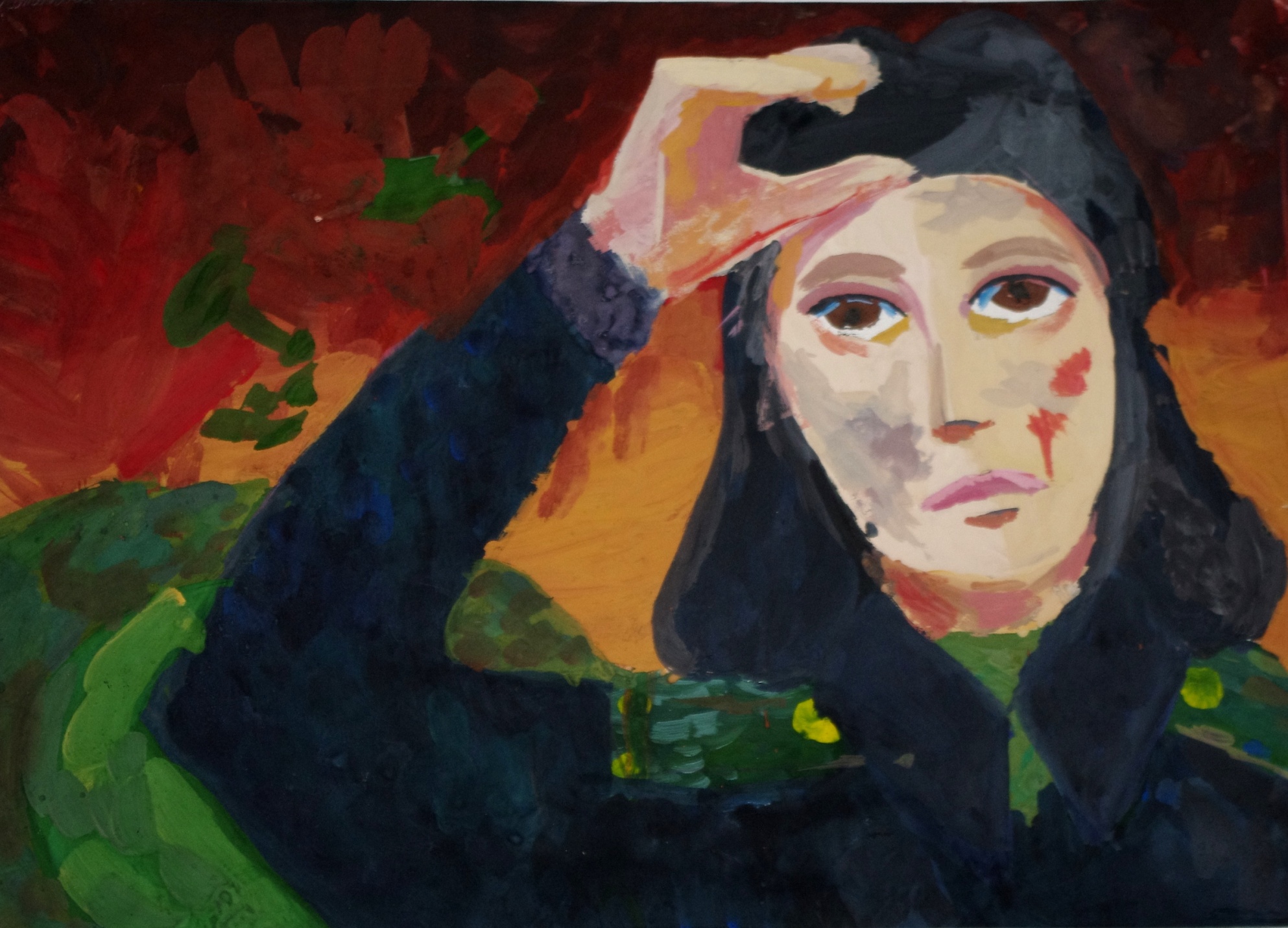 Потапова Маргарита. «После боя».
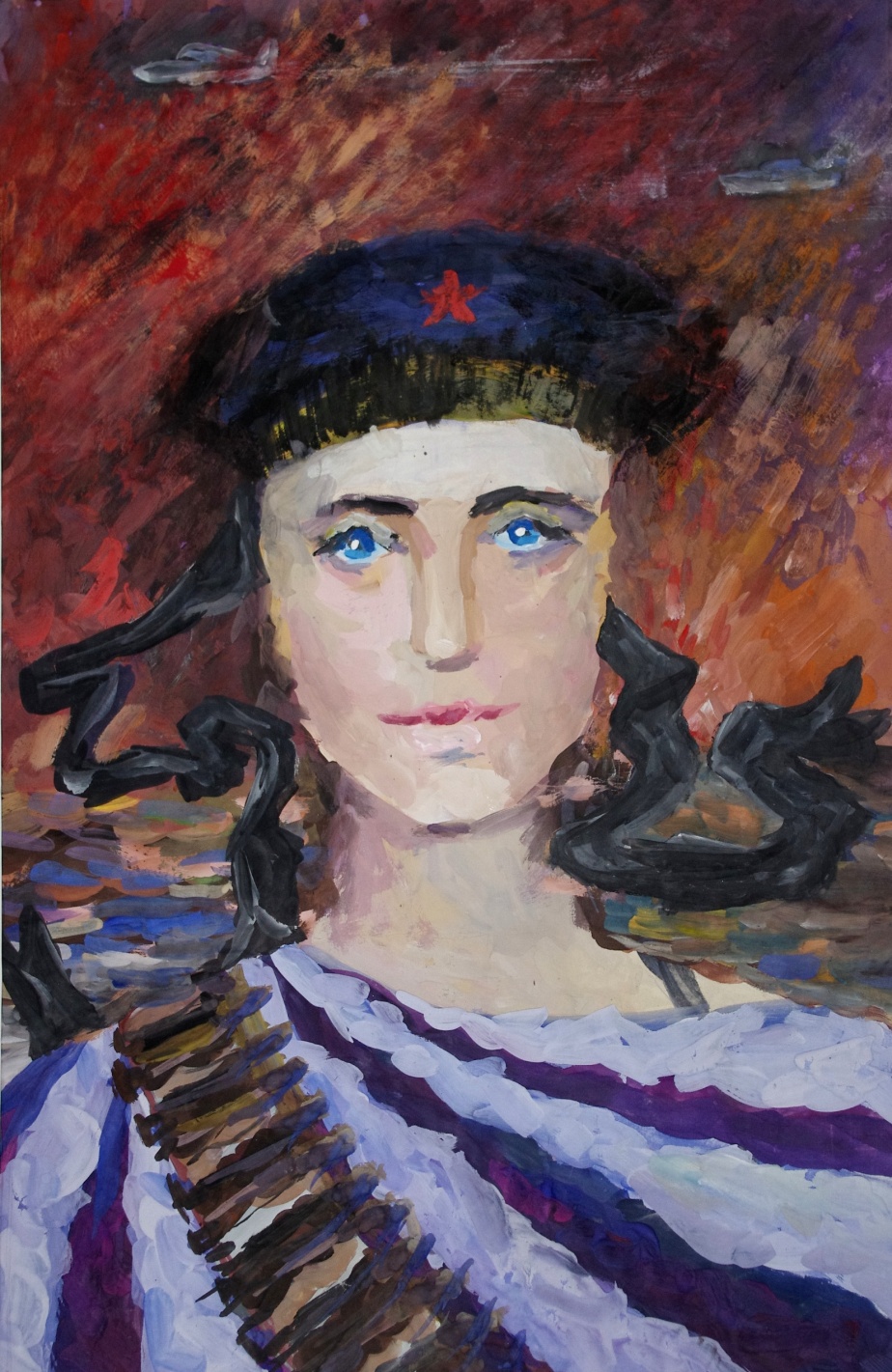 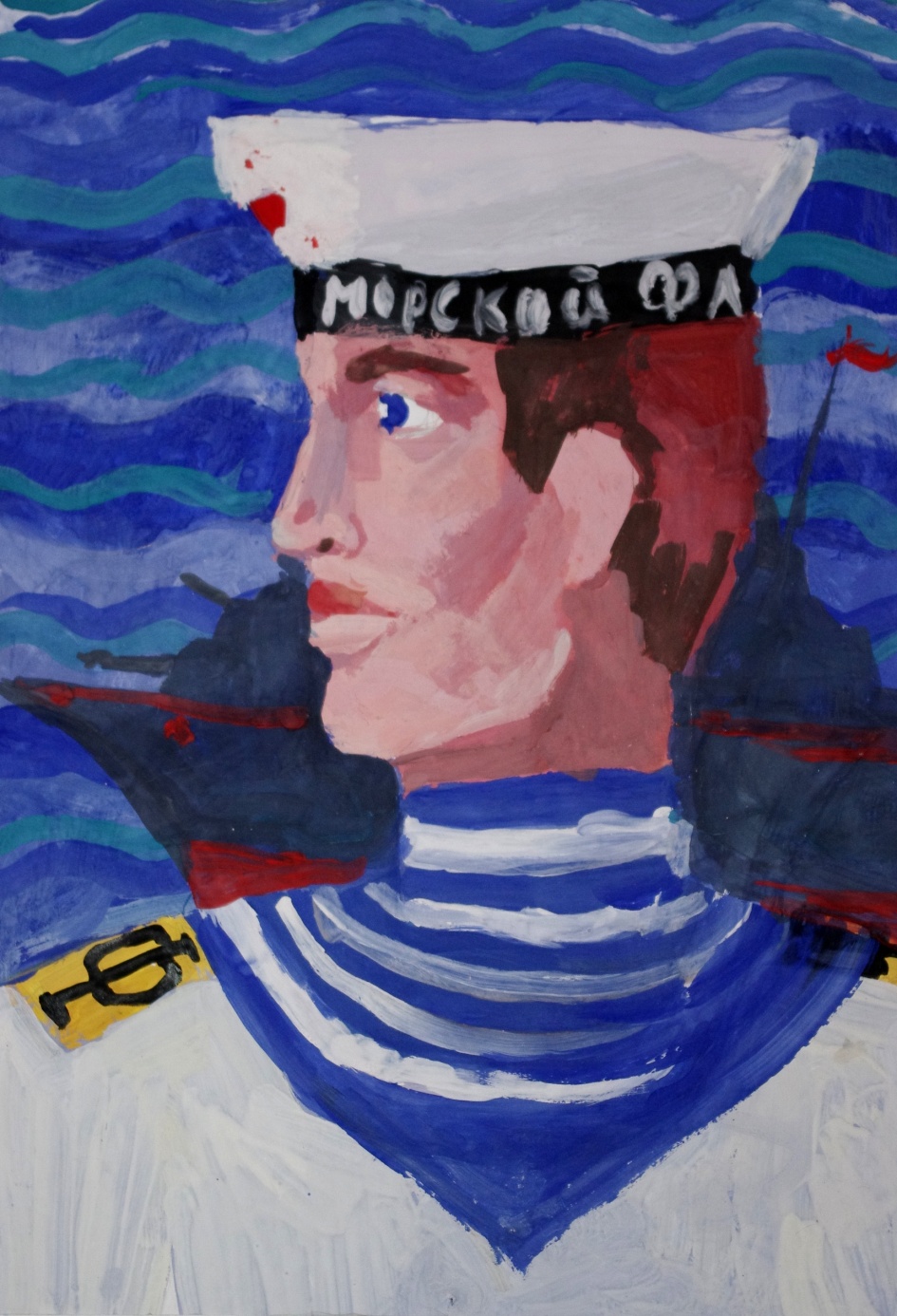 Колесникова Ксения. 
«Врагу не сдается…»
Петропавловская Настя. 
«Защитник морских рубежей».
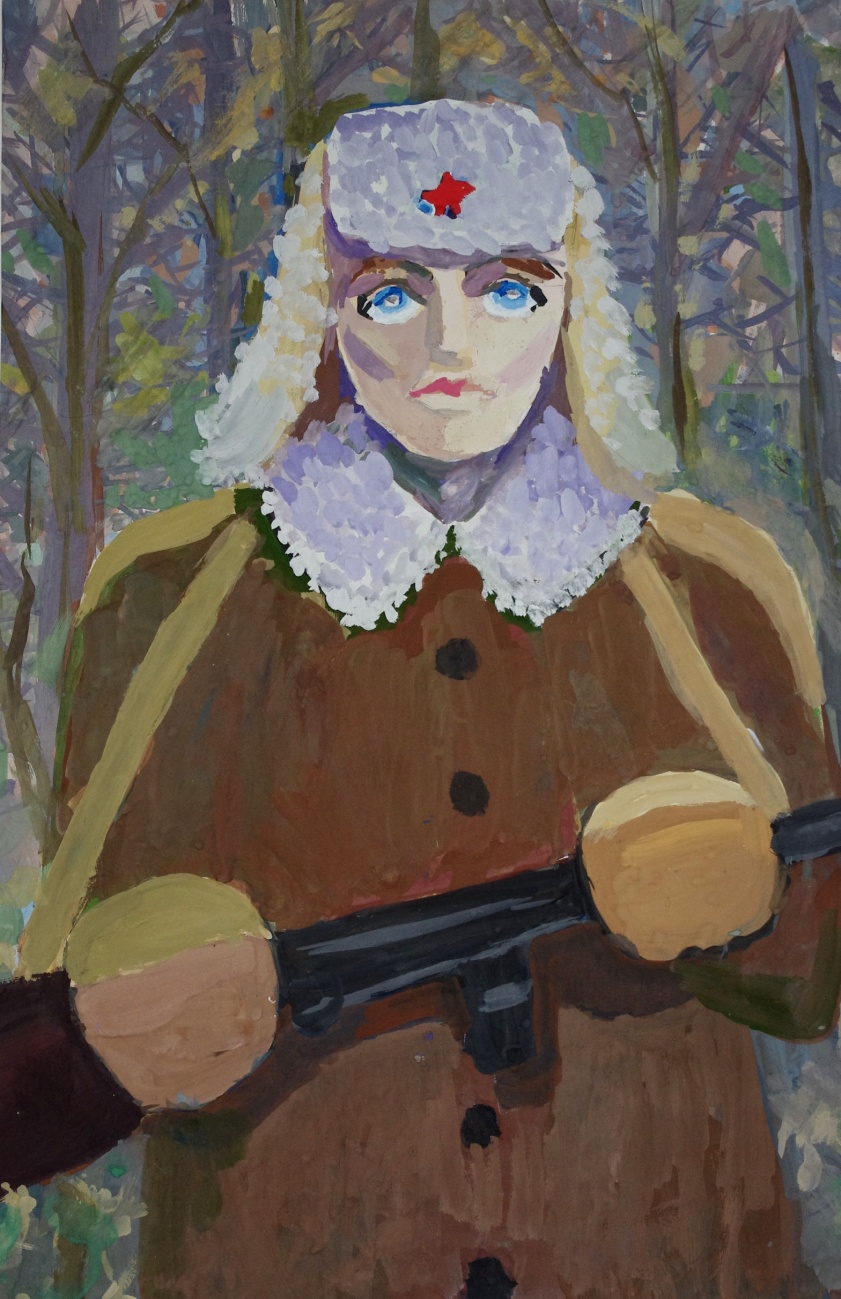 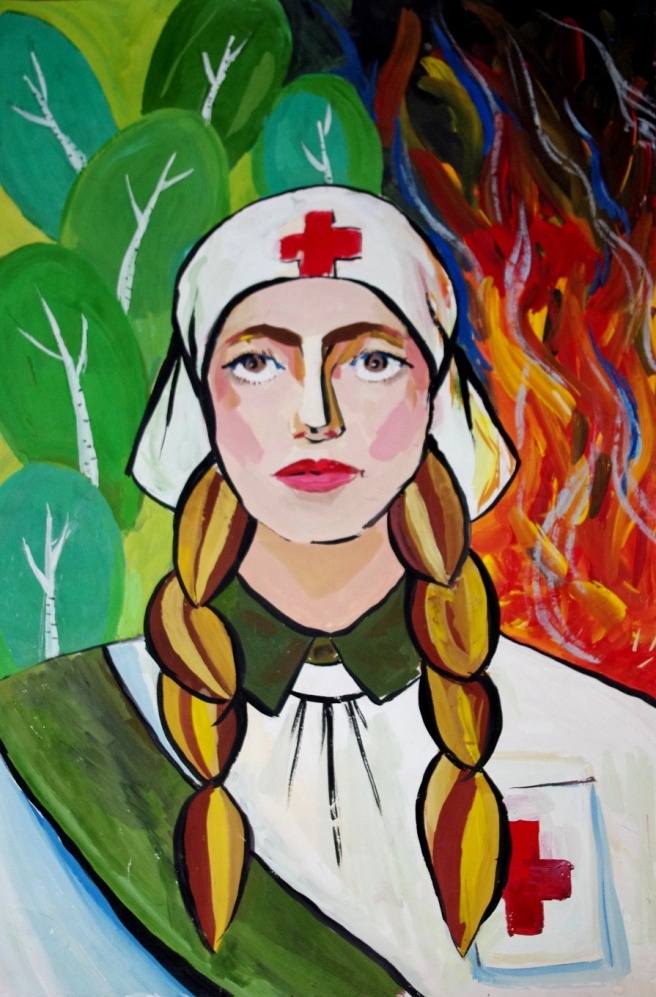 Крыгина Дарья.
«Сестричка».
Трубенко Сергей.
«В разведке».
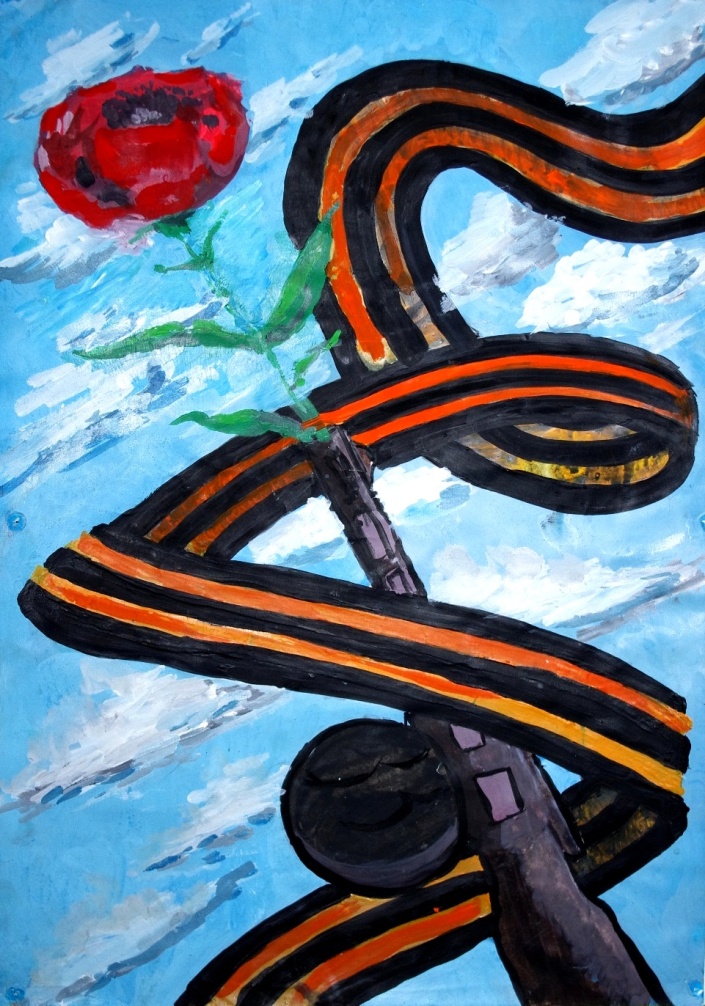 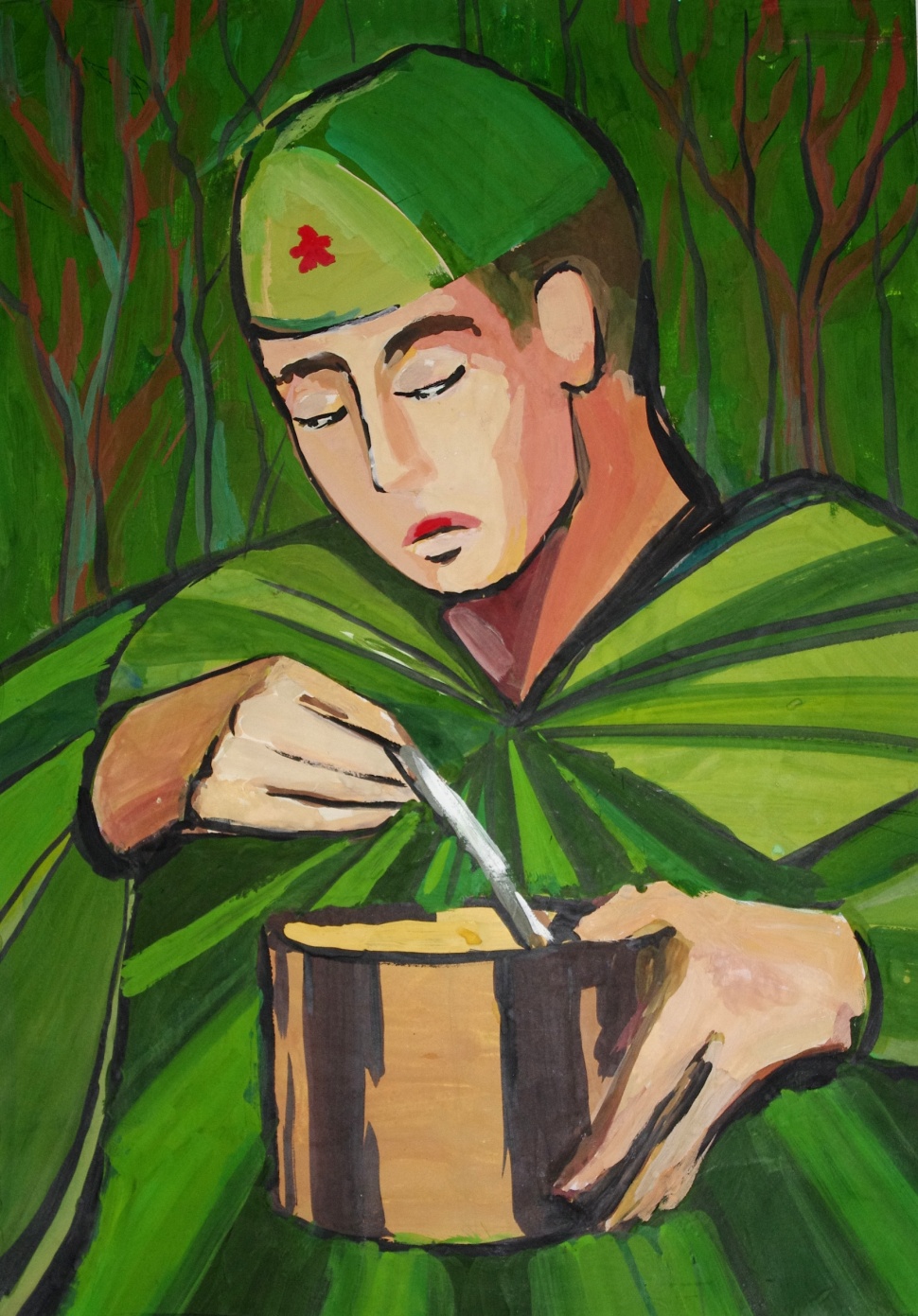 Канубрикова Дарья. «Обед».
Голованов Данил. «Мы помним!»
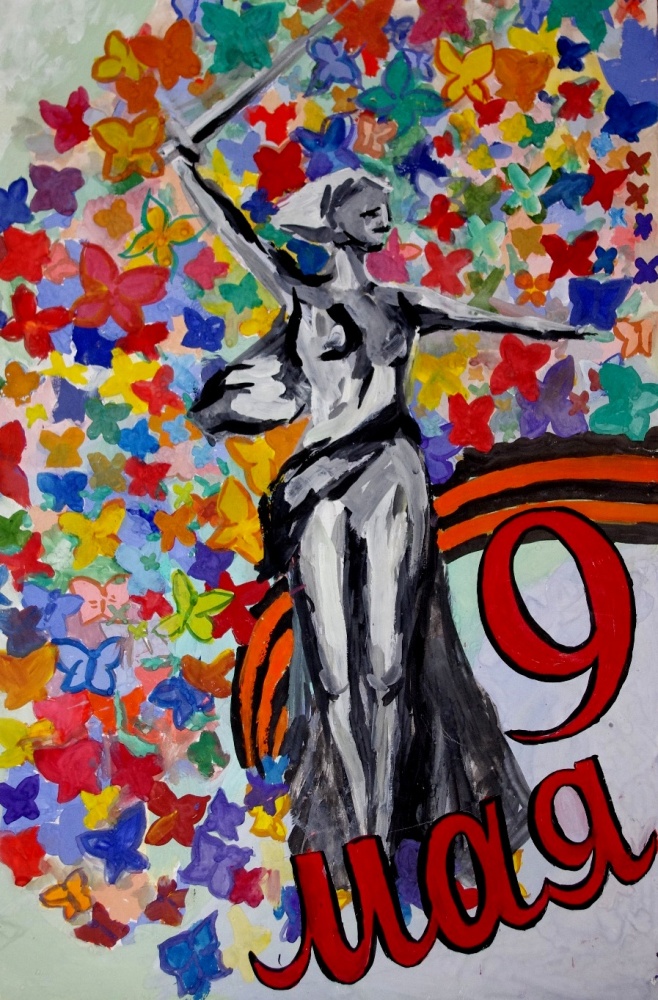 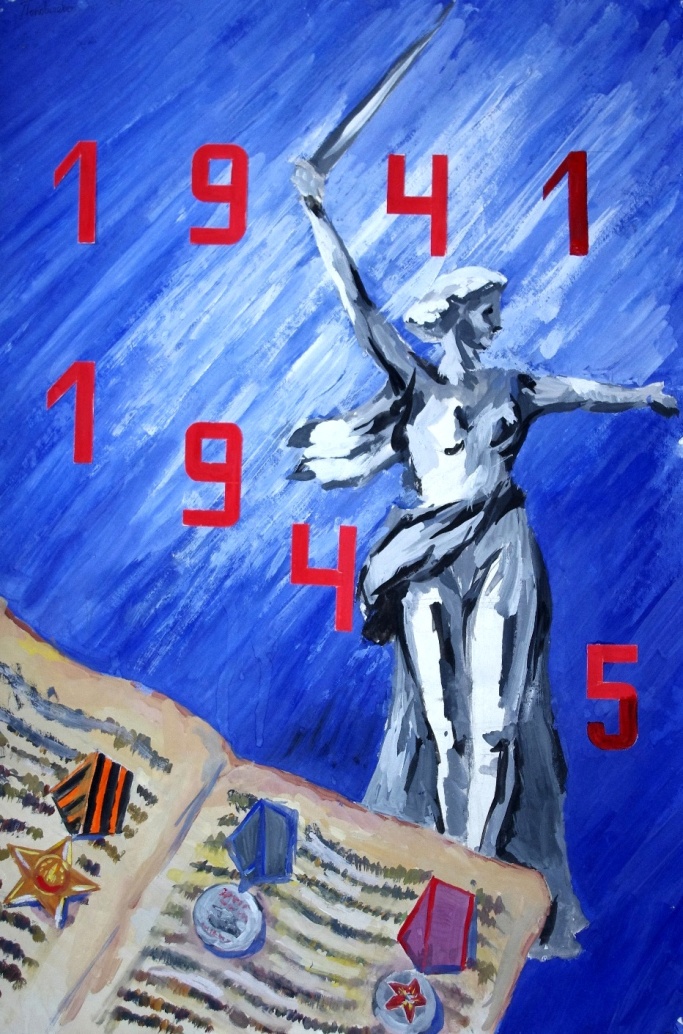 Дмитриева Анна. «9 мая».
Поповичева Светлана. «1941-1945».
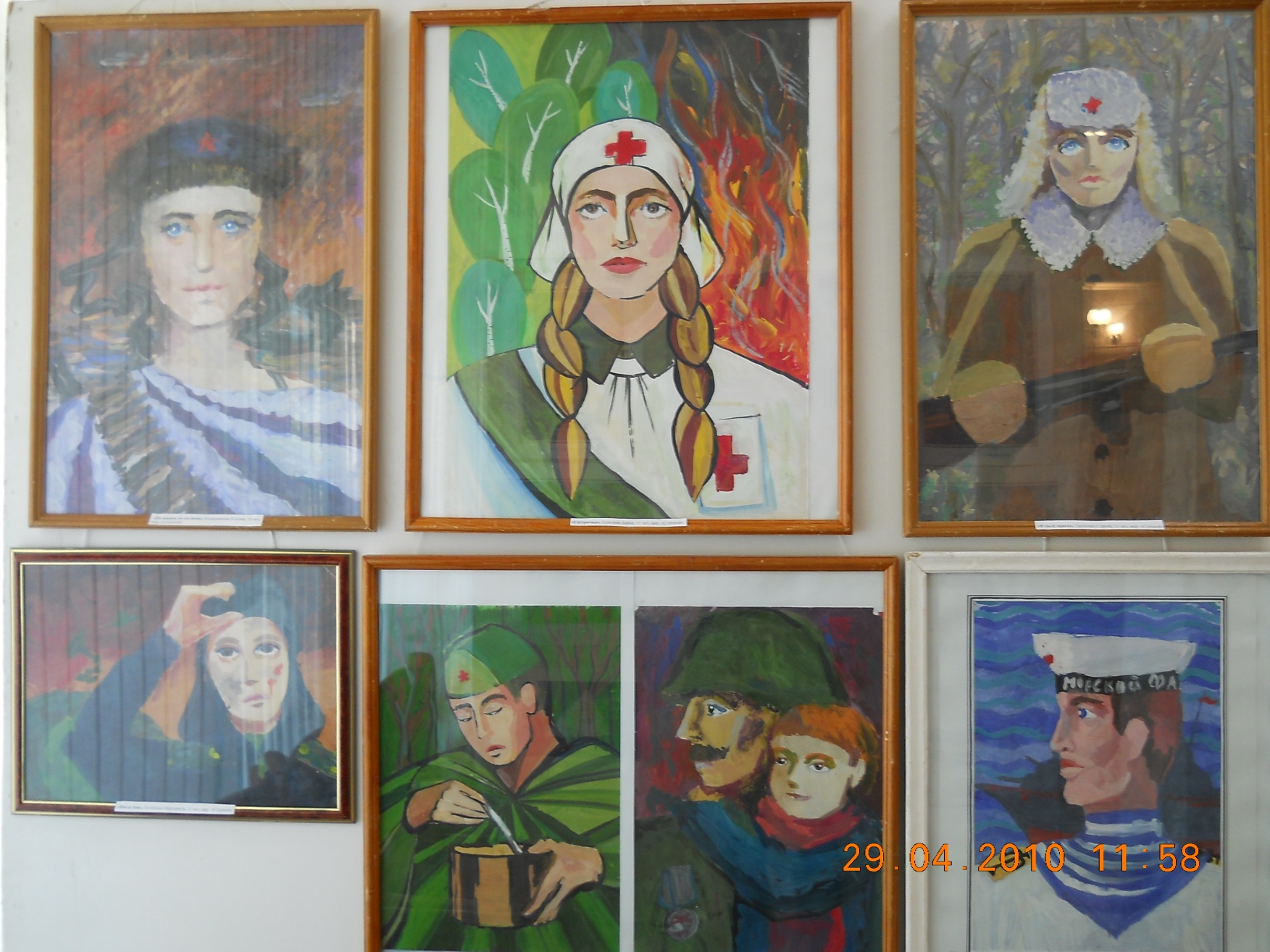 Выставка портретов, выполненных учащимися РДХШ.
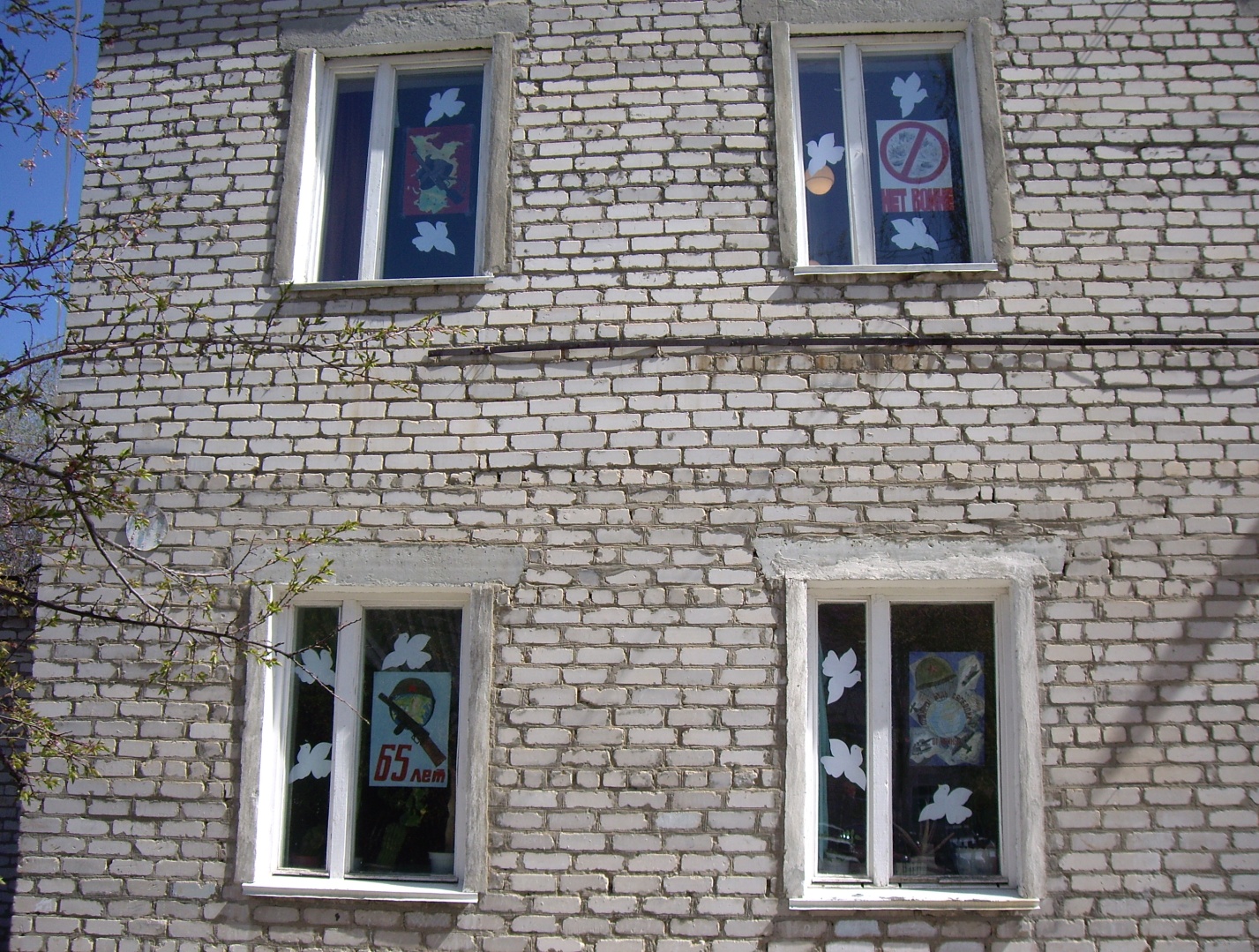 Оформления фасада здания школы.
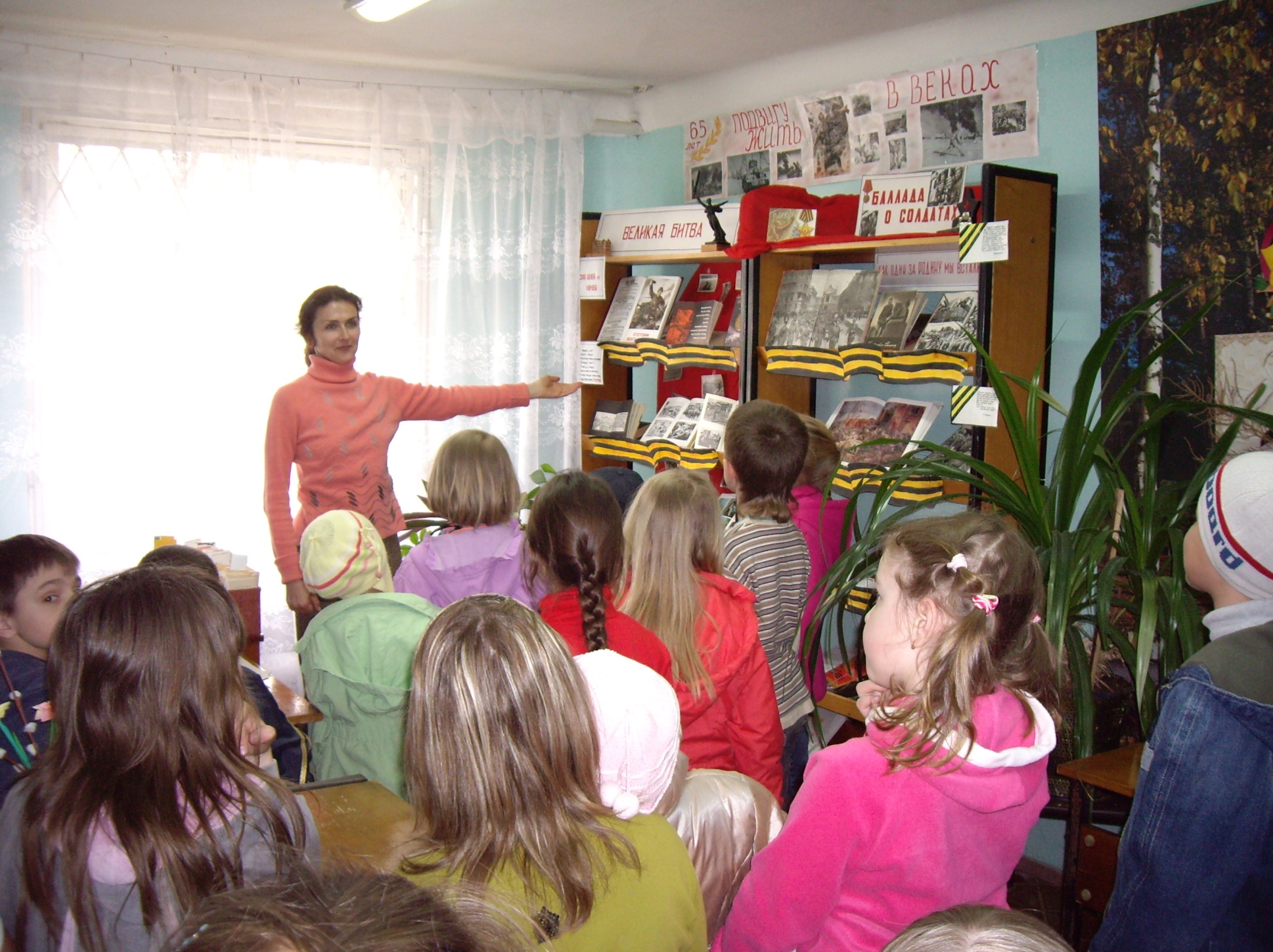 Экскурсия в городскую библиотеку.
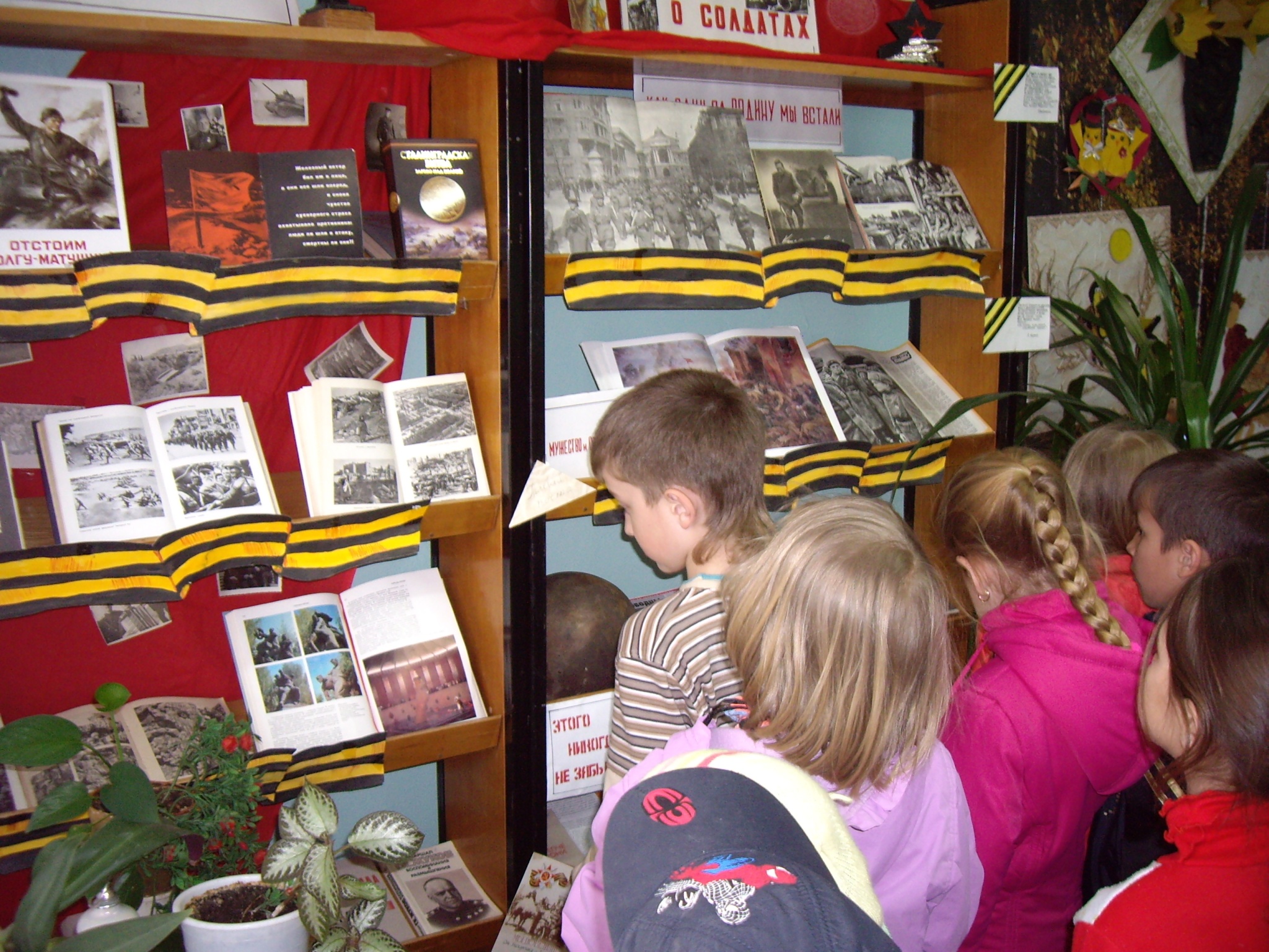 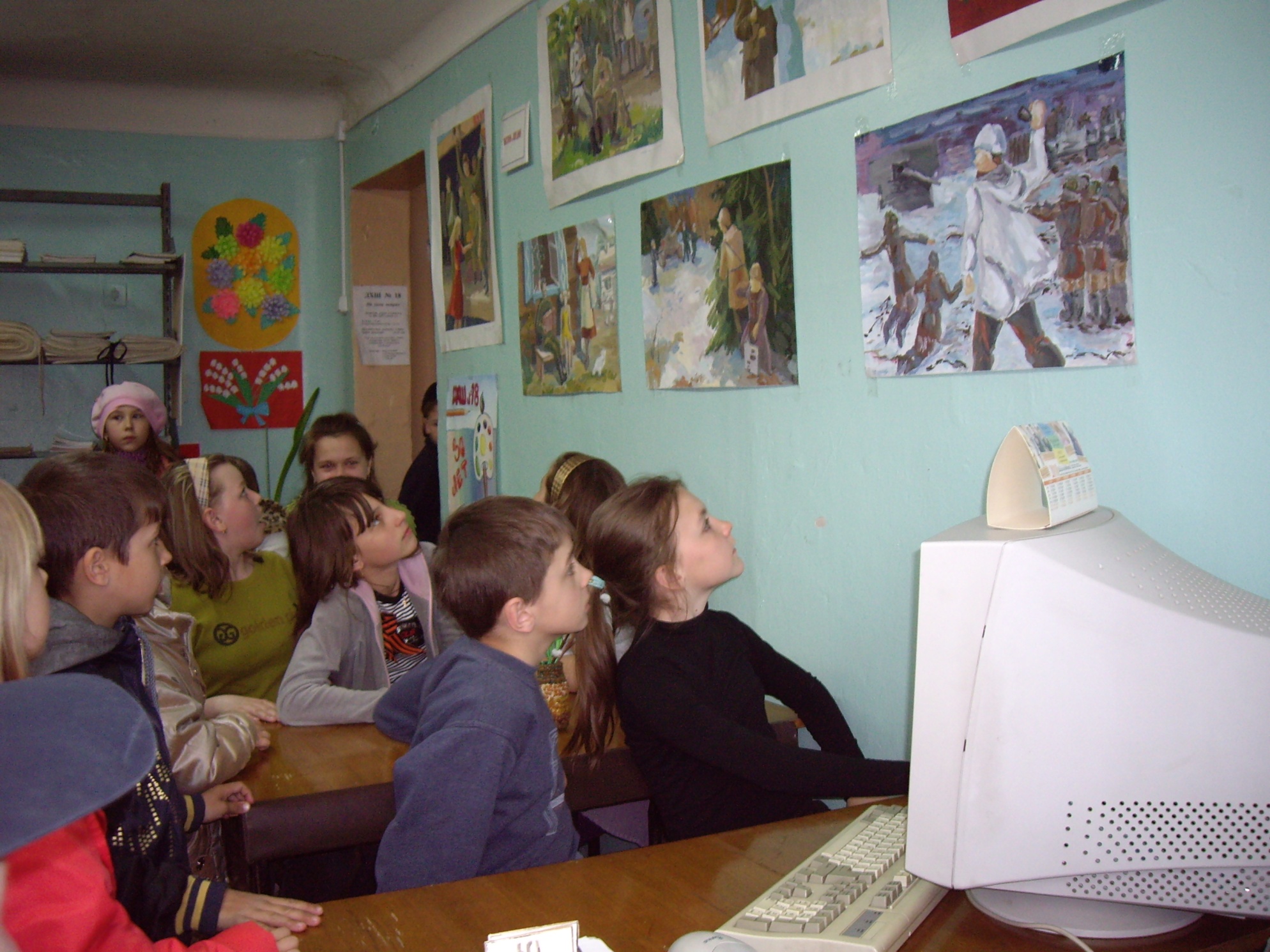 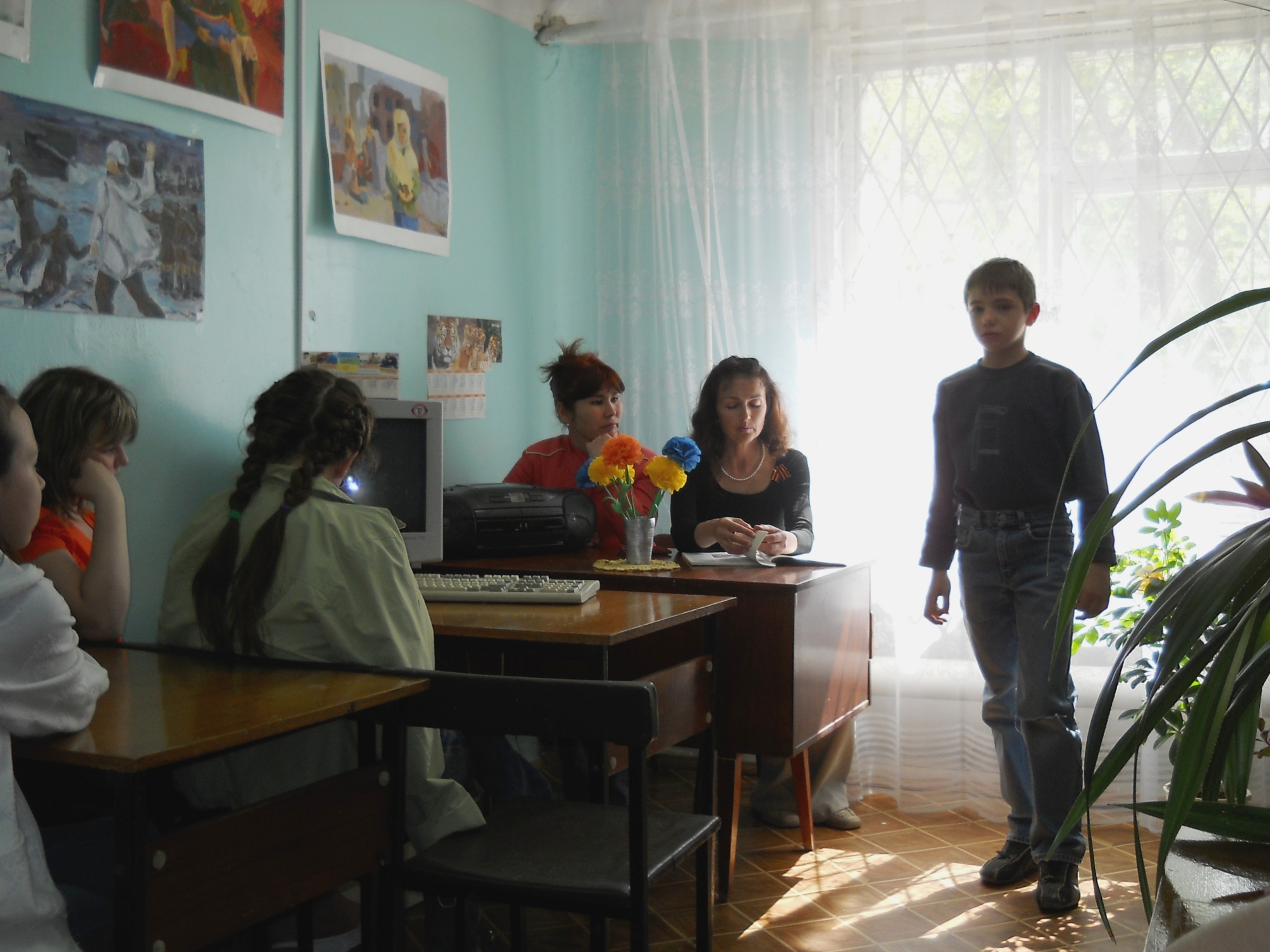 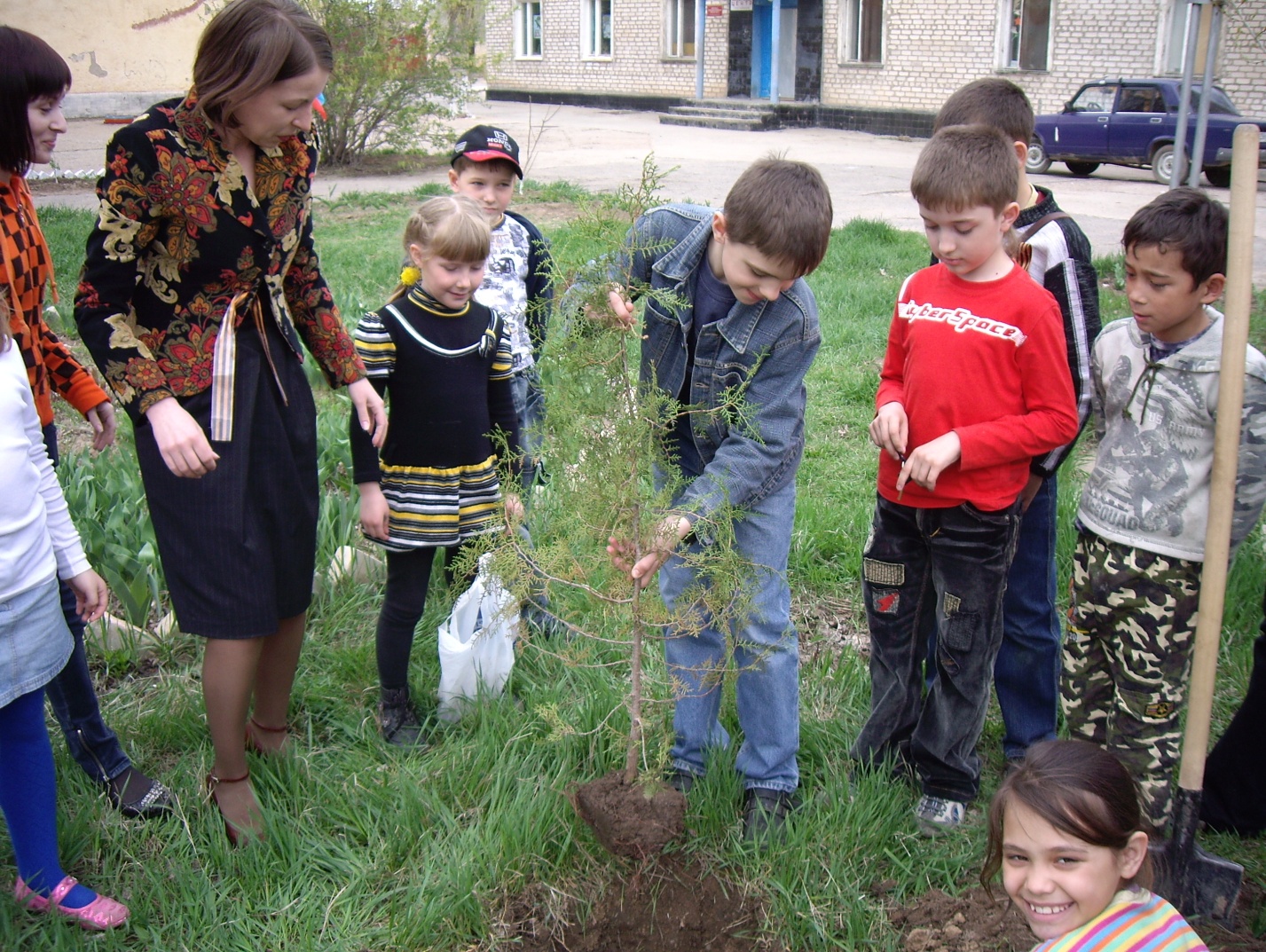 Акция «Дерево памяти».
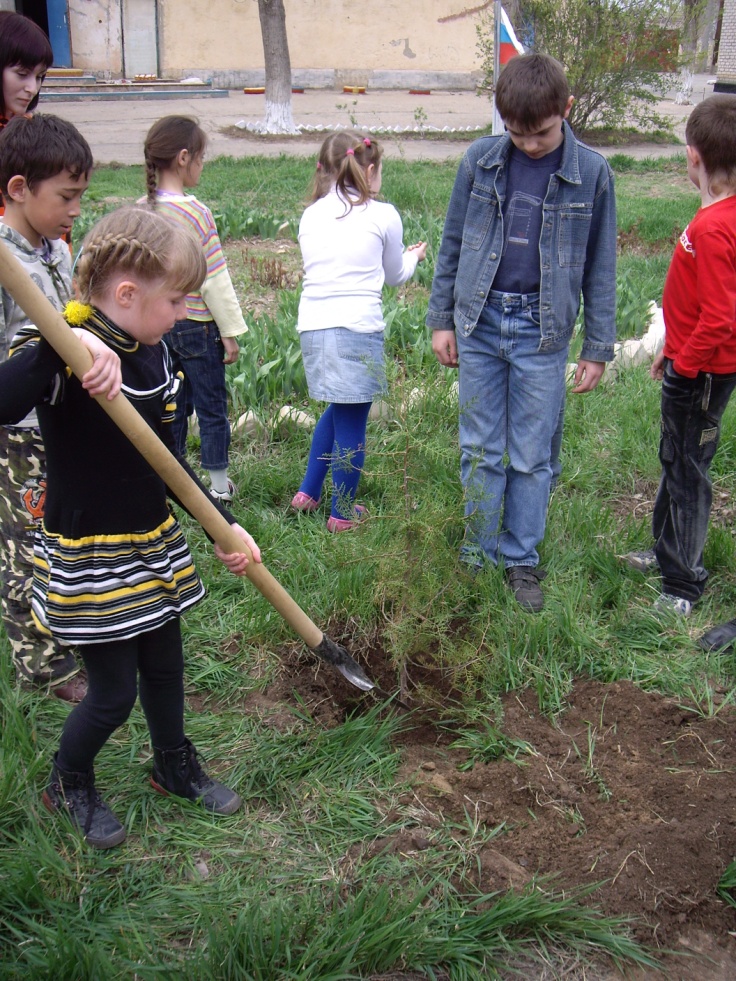 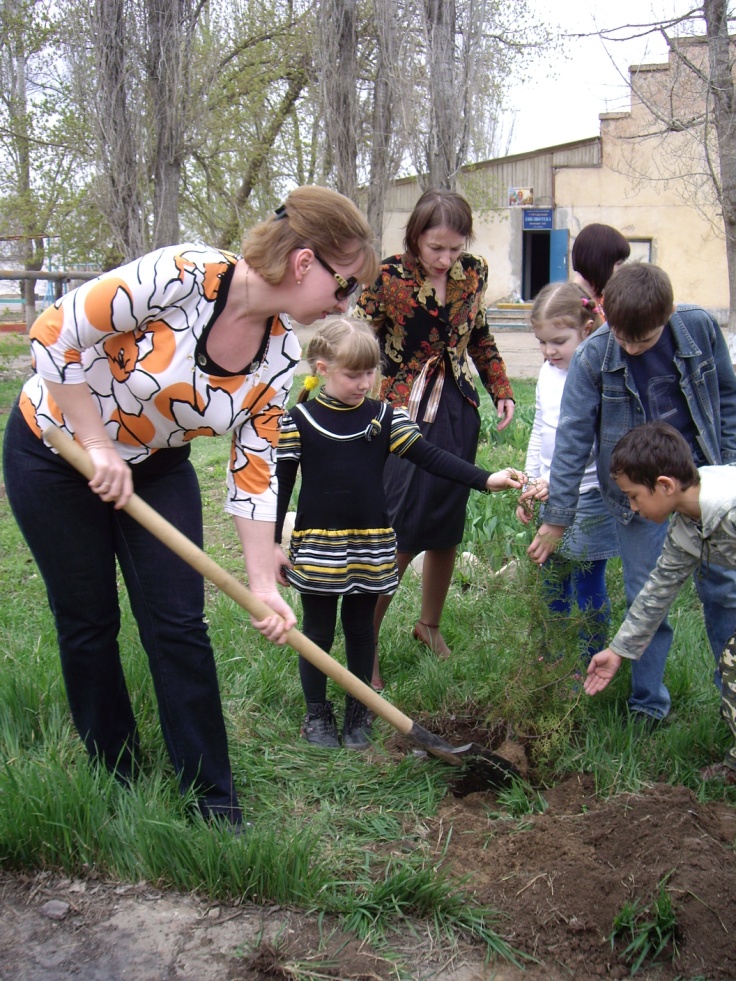 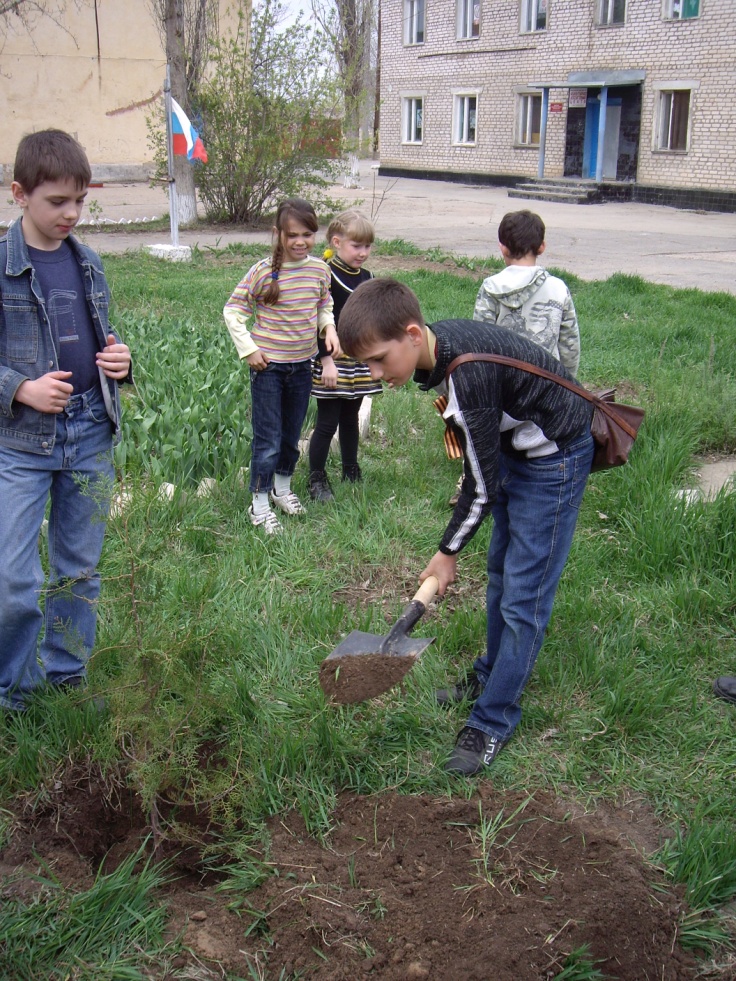 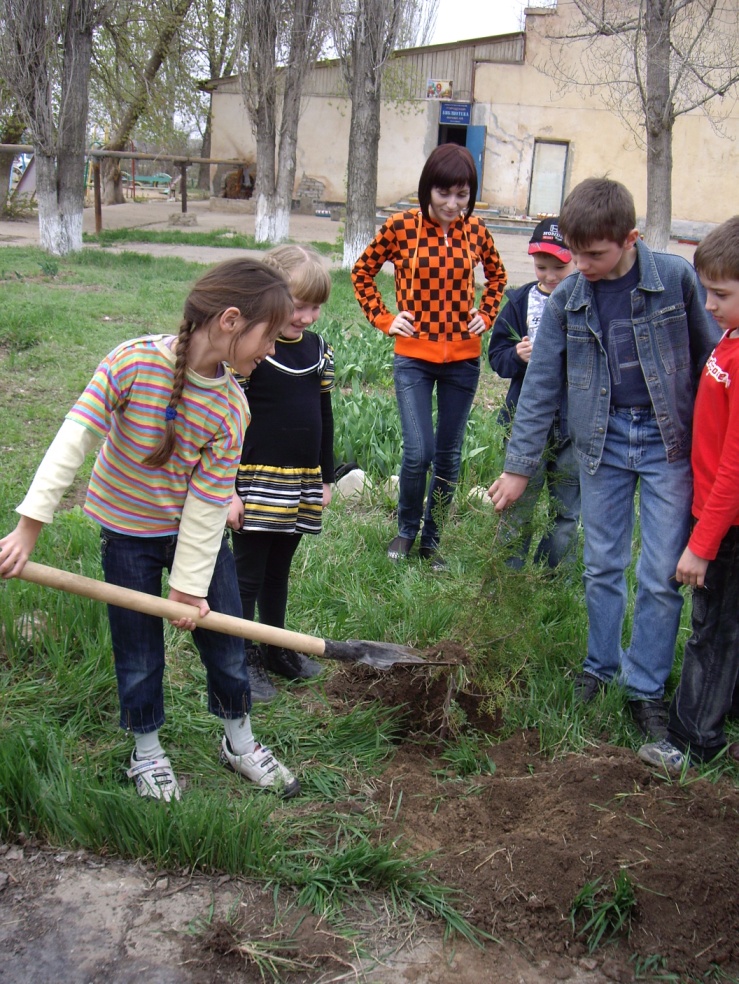 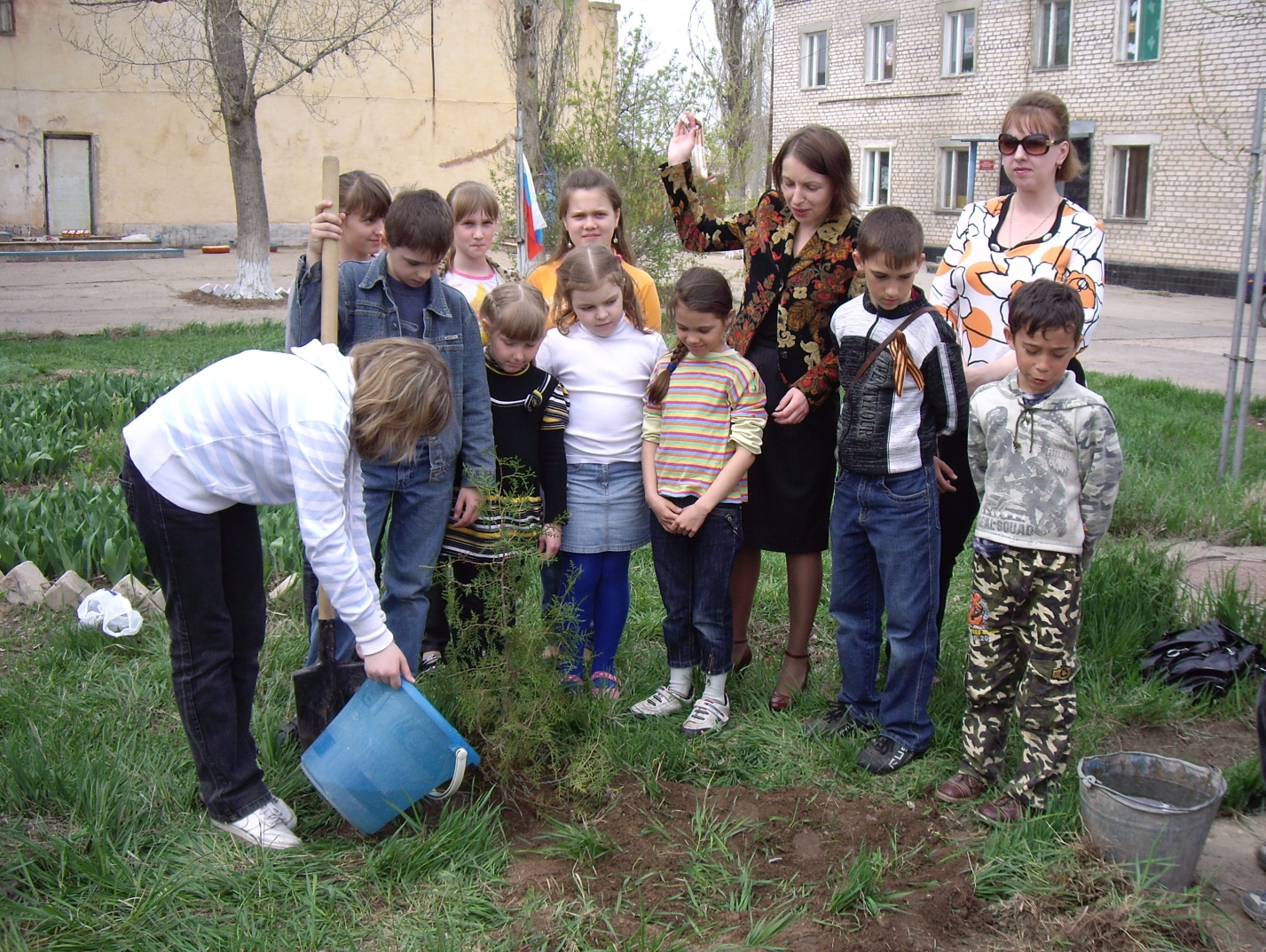 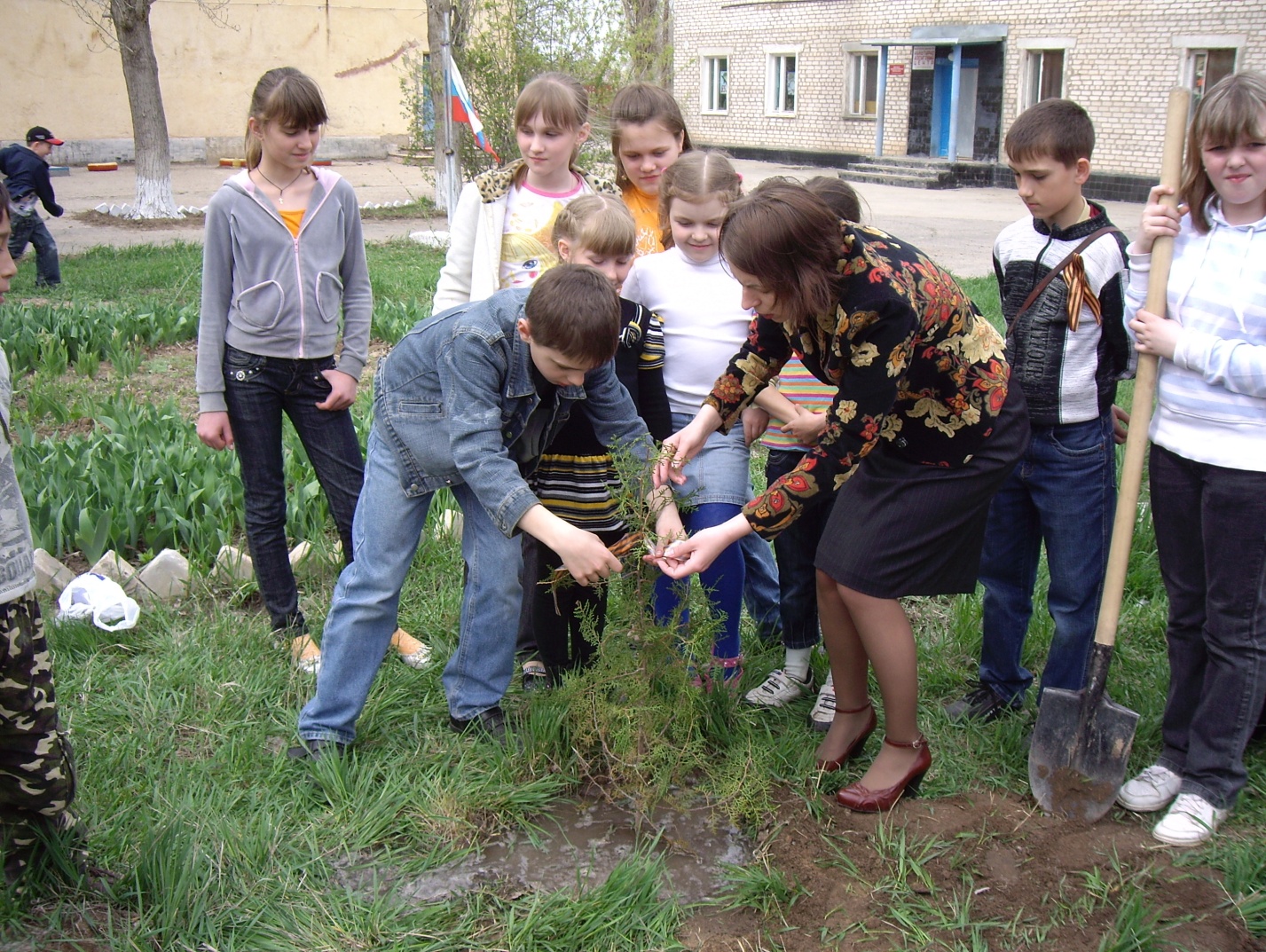 Участники проекта:
Идея – Лепехина Анна Алексеевна.
Оформление стенда «Ваша победа»:
Лепехина Анна Алексеевна,
Баранникова Ольга Юрьевна,
Безрукова Ирина Валерьевна.
Оформление стенда 
«Гордимся, помним, чтим»:
Лепехина Анна Алексеевна,
Безрукова Ирина Валерьевна.
Проведение Дней памяти:
Лепехина Анна Алексеевна,
Баранникова Ольга Юрьевна,
Лепехина Дарья,
Язынина Екатерина,
Трубенко Сергей,
Крыгина Дарья.
Живописные работы:
Потапова Маргарита «После боя»;
Колесникова Ксения 
«Врагу не сдается…»;
Петропавловская Анастасия 
«Защитник морских рубежей»;
Трубенко Сергей «В разведке»;
Крыгина Дарья «Сестричка»;
Канубрикова Дарья. «Обед»;
Головаов Данил «Мы помним!»;
Поповичева Светлана «1941-1945»;
Дмитриева Анна «9 мая».
Акция «Дерево памяти»:
Преподаватели и учащиеся  
МБОУ ДОД «РДХШ №4 им. П.И.Котова»